GoTEACH REPORTING
HANDBOOK
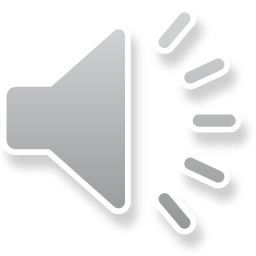 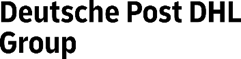 Agenda
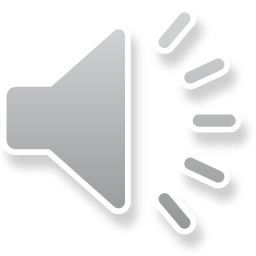 DPDHL Group | Handbook GoTeach Reporting | January 2022
2
Let’s start with some theory
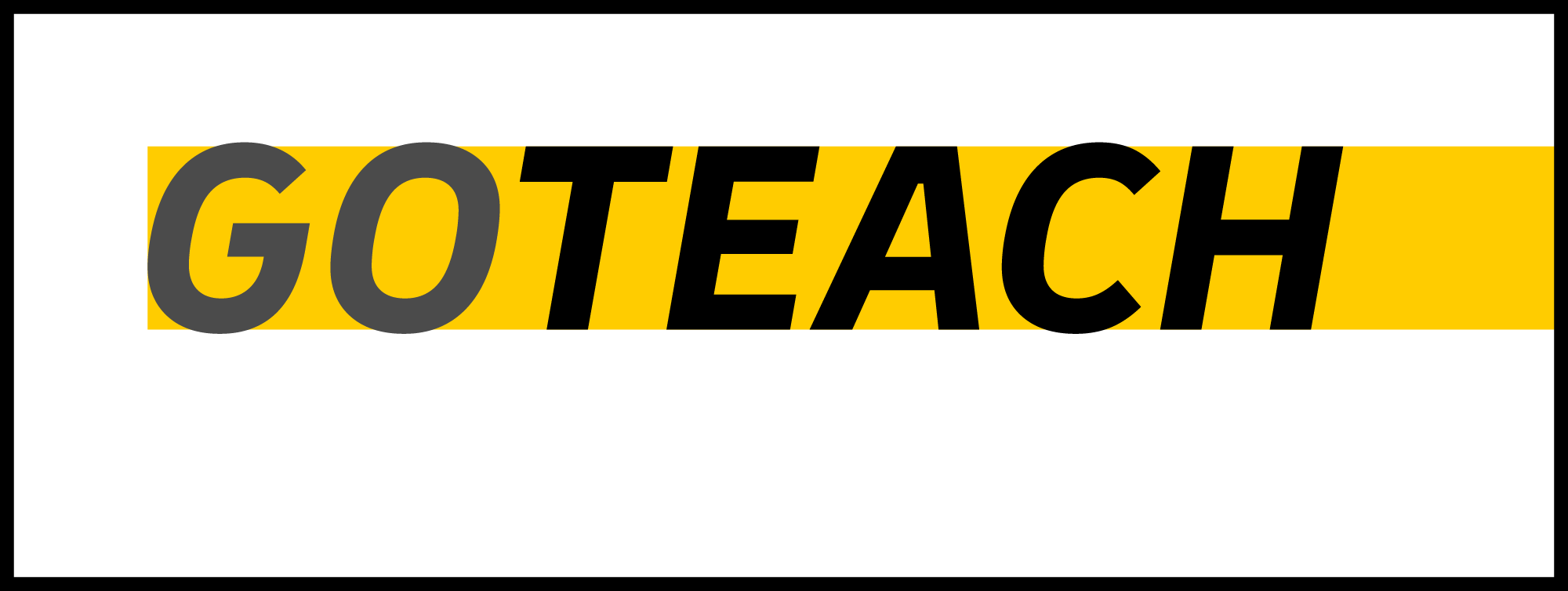 We use the DPDHL MyVolunteering Microsite for Reporting our GoTeach activities. 
What is the DPDHL Microsite?
The MyVolunteering Microsite (www.volunteering-dpdhl.com) is a company-wide site giving our employees an overview over all Volunteering opportunities. You can use it to find volunteers for a project you organized or to find a project where you can contribute. Also, it is used for reporting, so we can monitor the results our volunteering activities have.
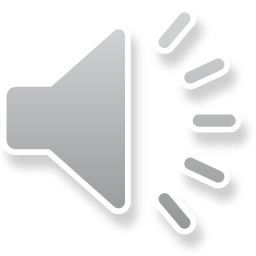 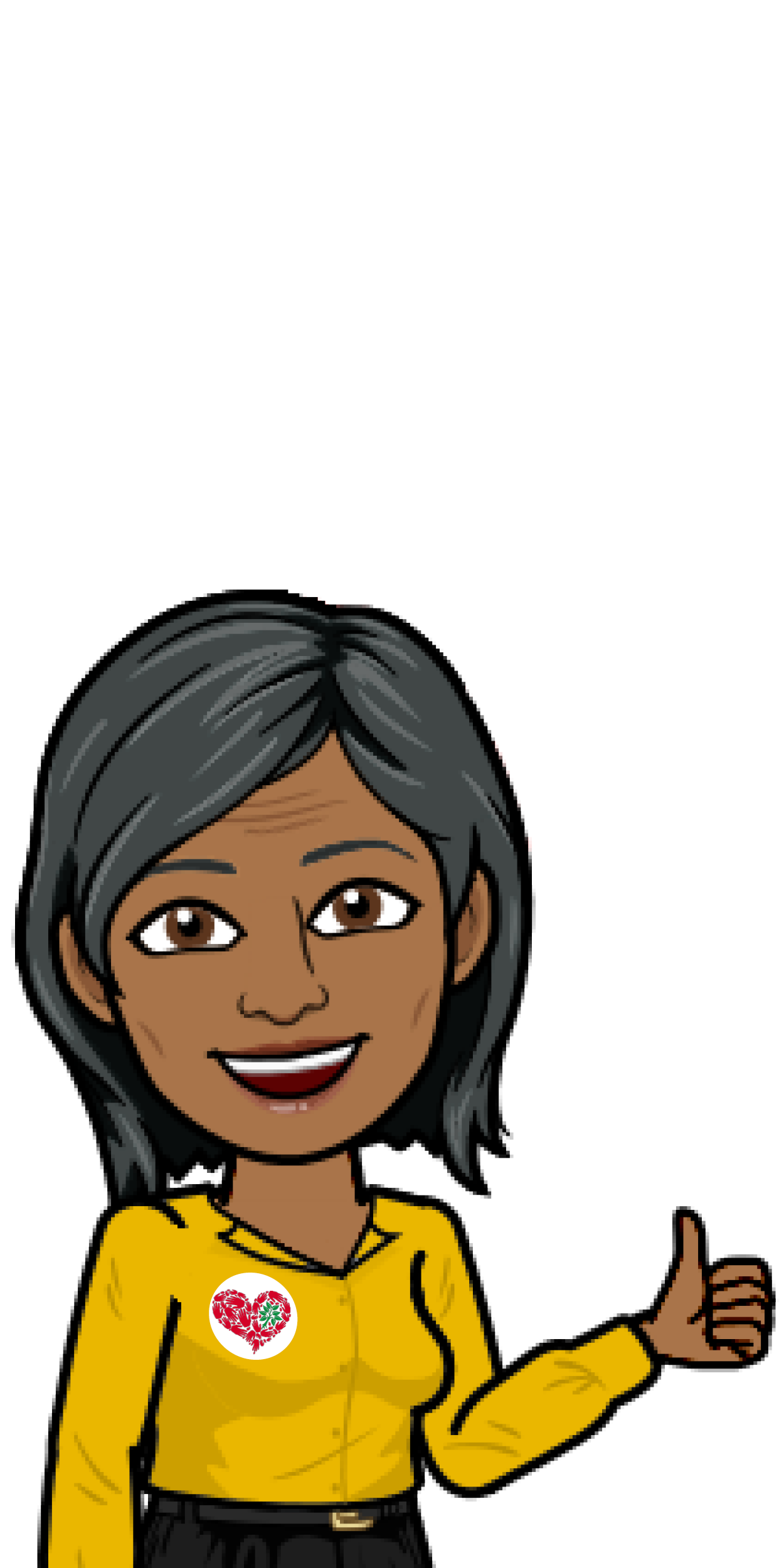 Sign in with single-click access within the company network.
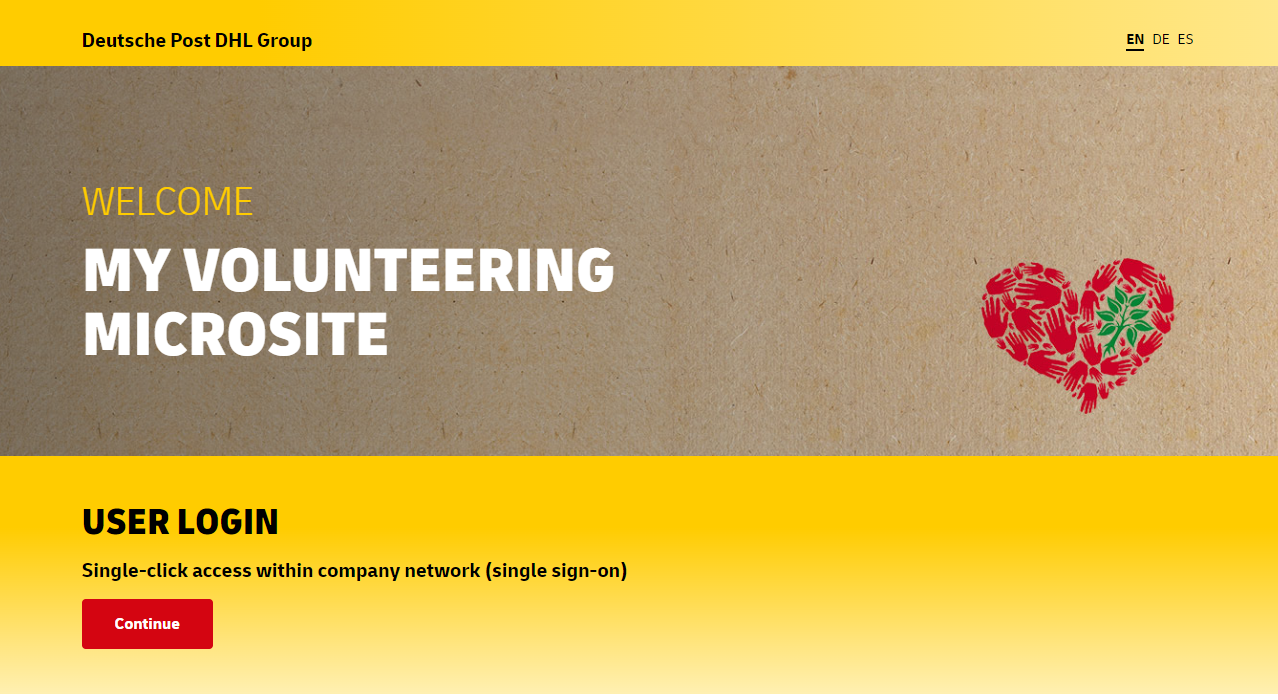 DPDHL Group | Handbook GoTeach Reporting | January 2022
3
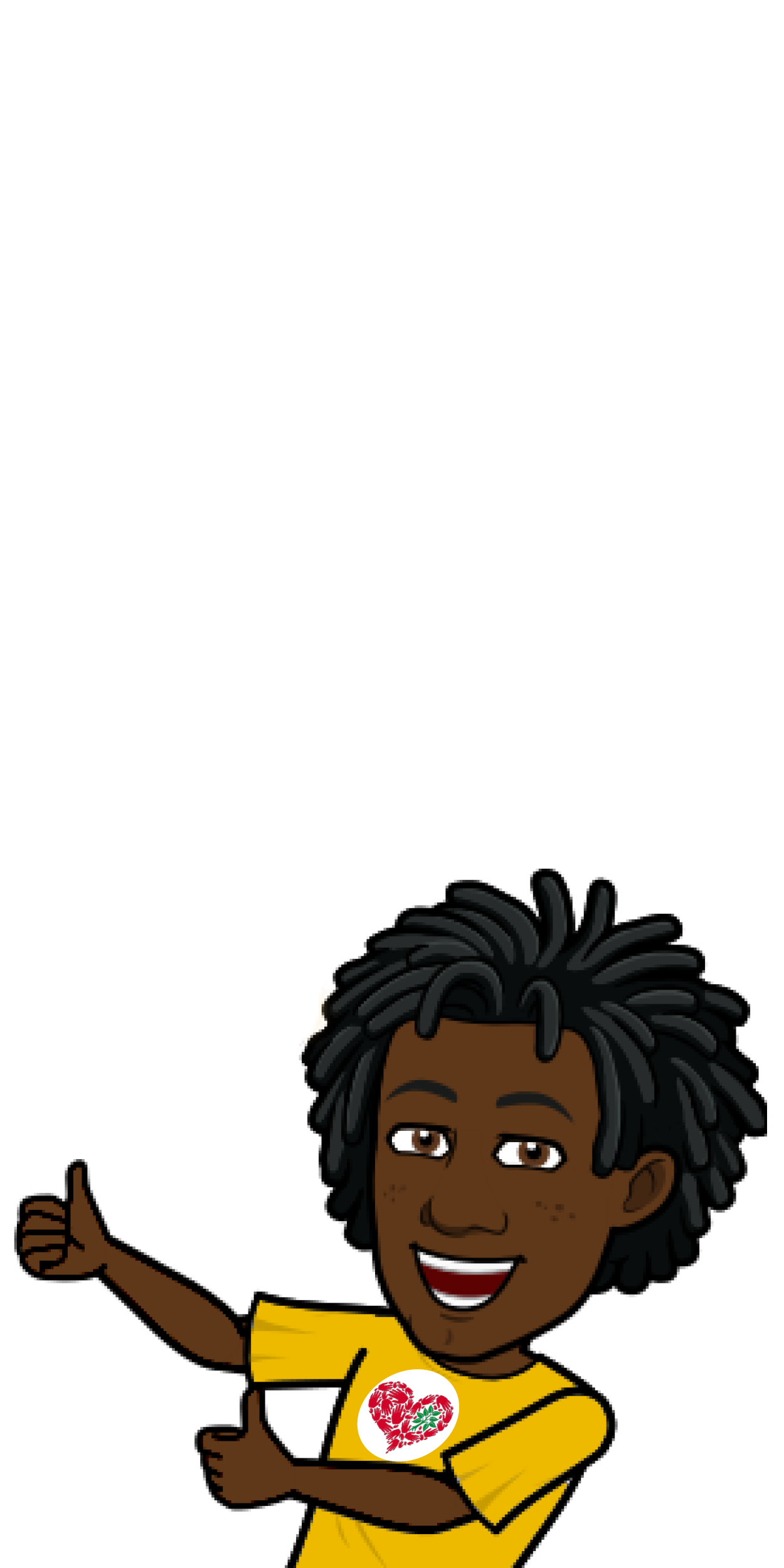 Let’s start with some theory
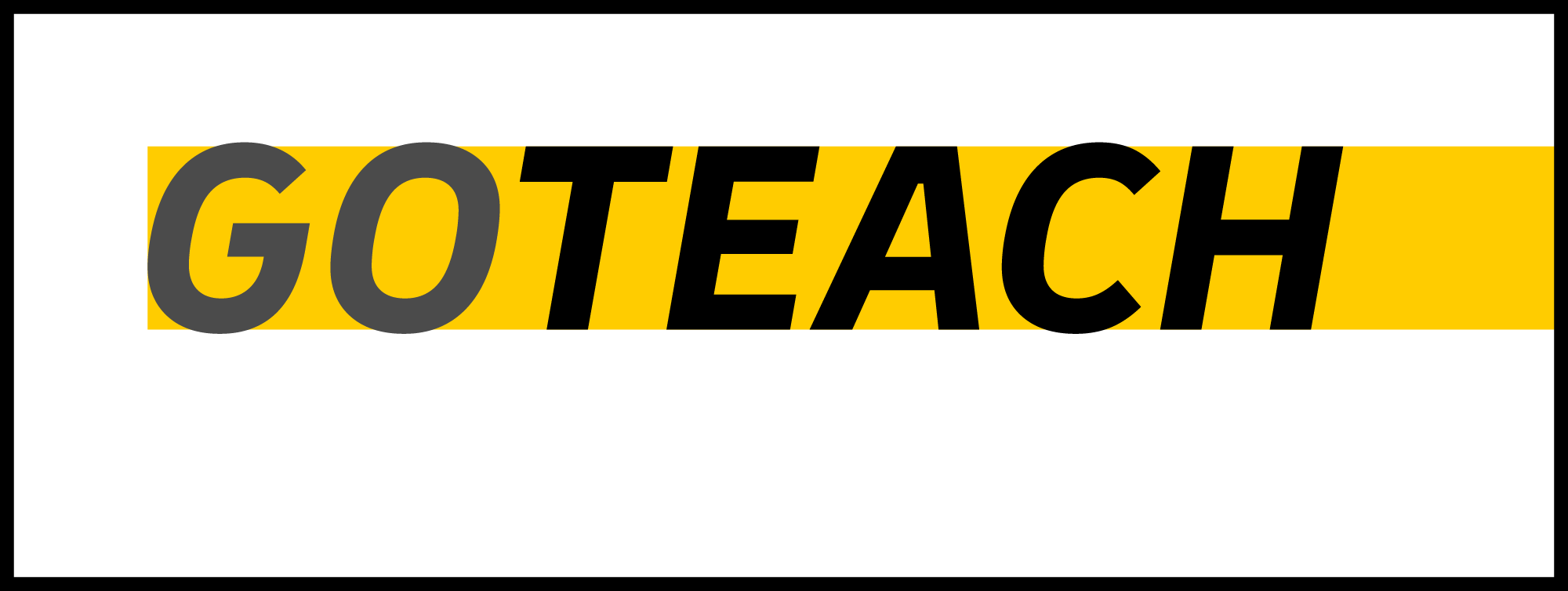 You can find past volunteering projects from your colleagues on the front page, scrolling down.
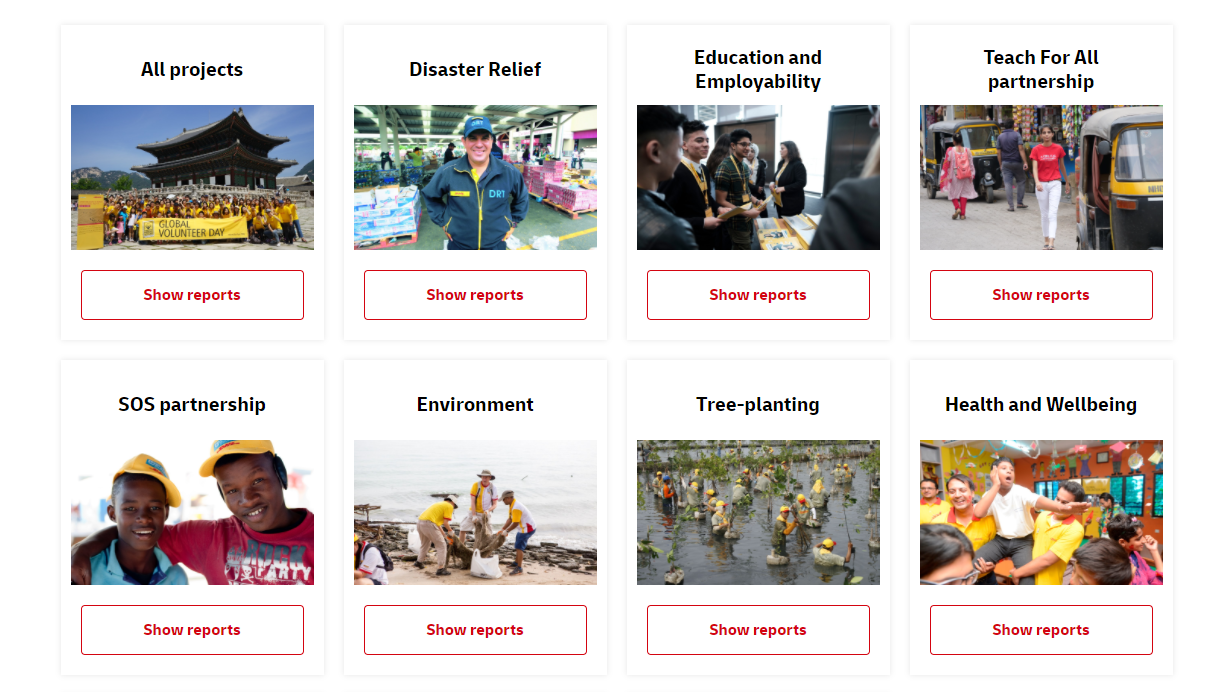 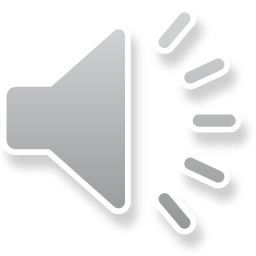 DPDHL Group | Handbook GoTeach Reporting | January 2022
4
Let’s start with some theory
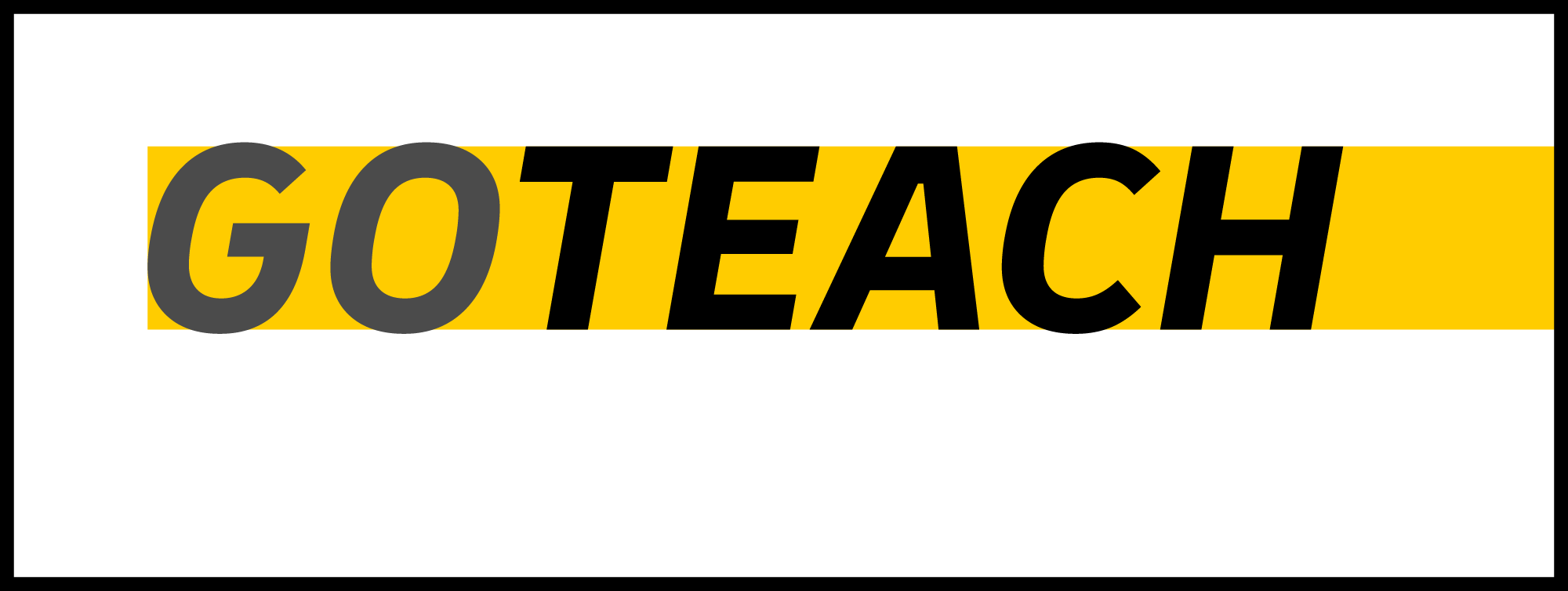 Why is Reporting important for GoTeach?
Our goal is to contribute to the SDGs, most importantly to SDG 4 (Quality Education), SDG 5 (Gender Equality), SDG 8 (Decent Work and Economic Growth) and SDG 17 (Partnerships for the Goals). To measure how large our contributions is in numbers, i.e. how many young people we are reaching with our projects, we need reliable numbers by every single volunteer and contributor.





Please note, that every Volunteering activity for SOS Children‘s Villages and Teach For All network partners has to be reported!





On the next page you can find the Input and Output KPI’s we are measuring.
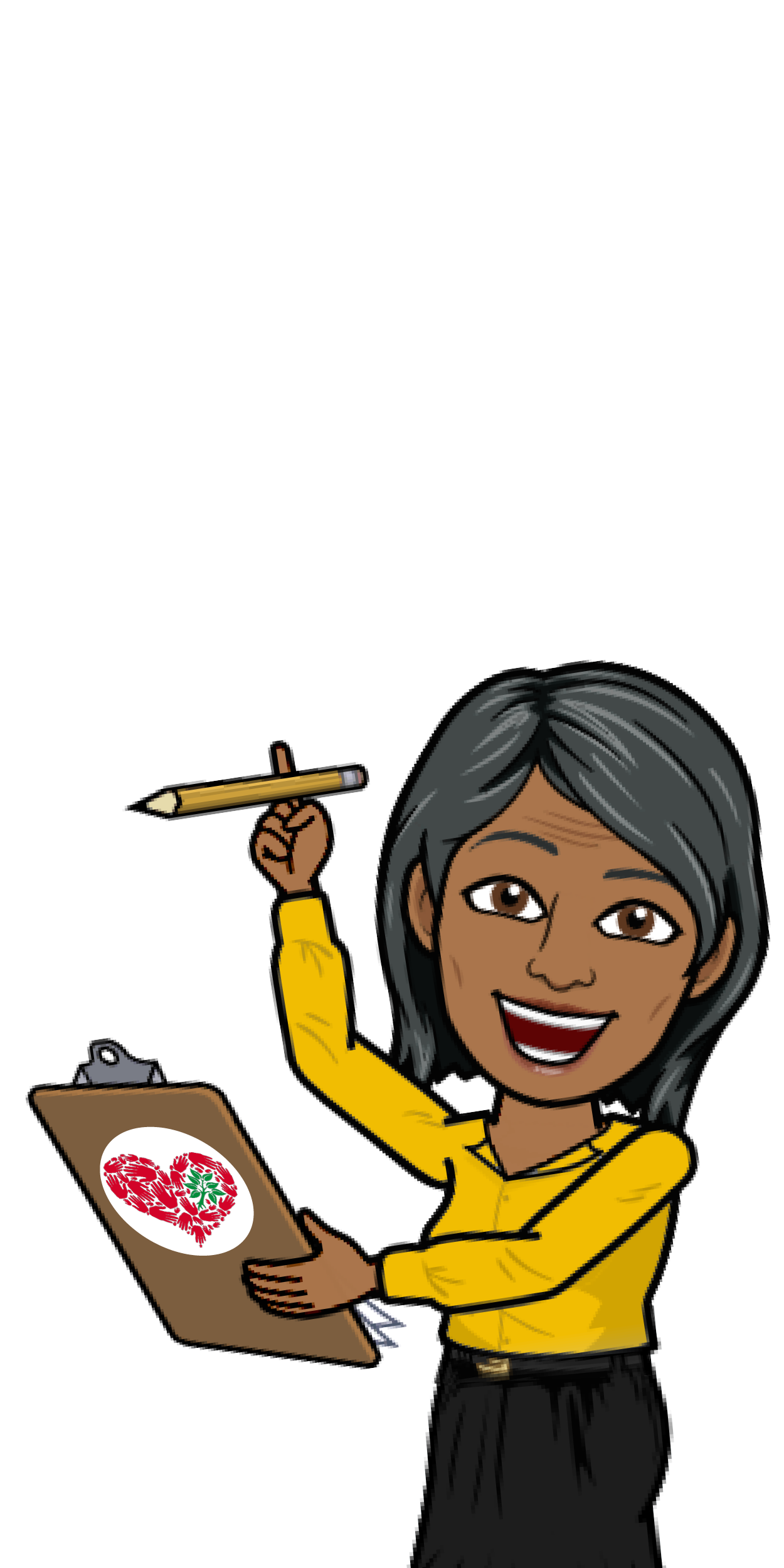 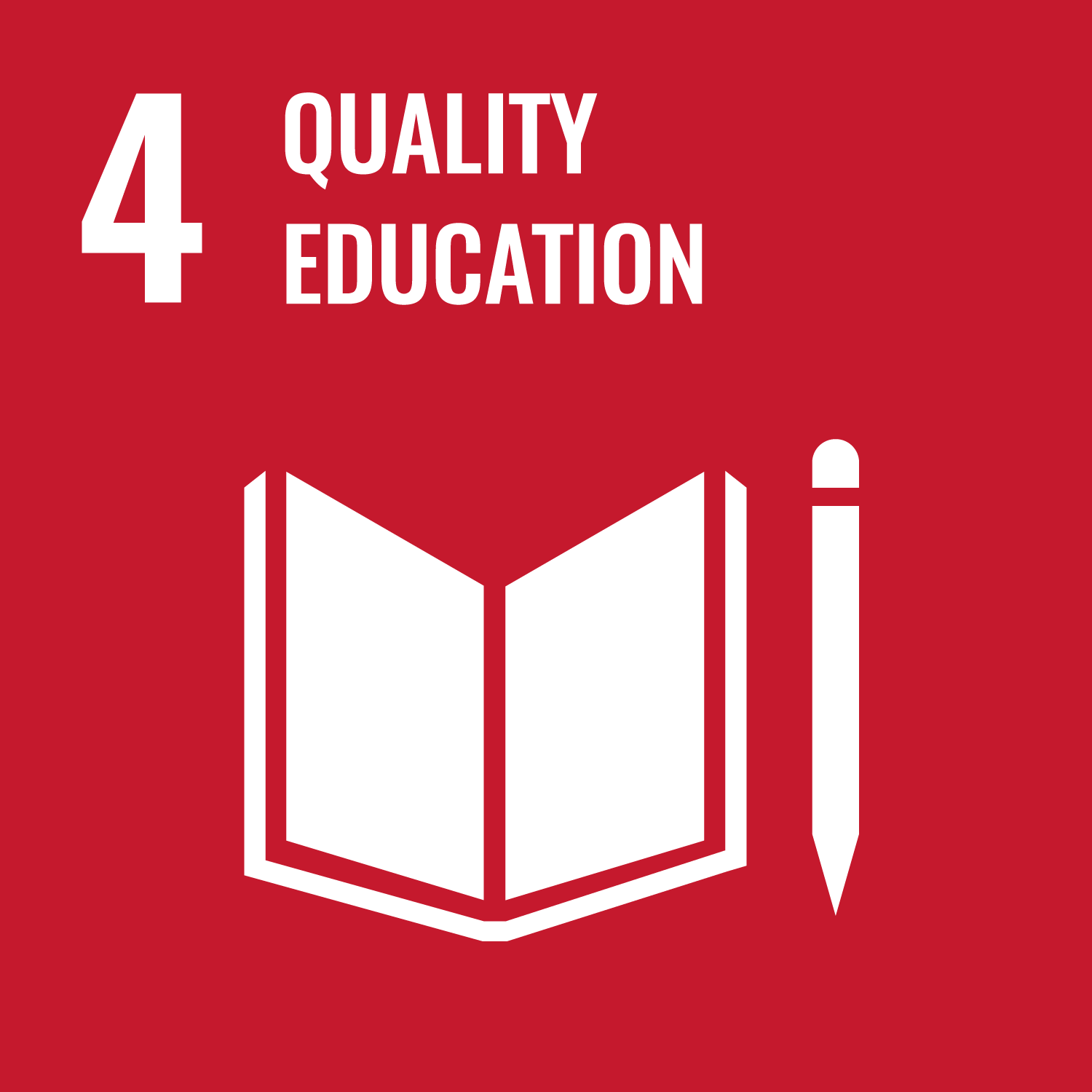 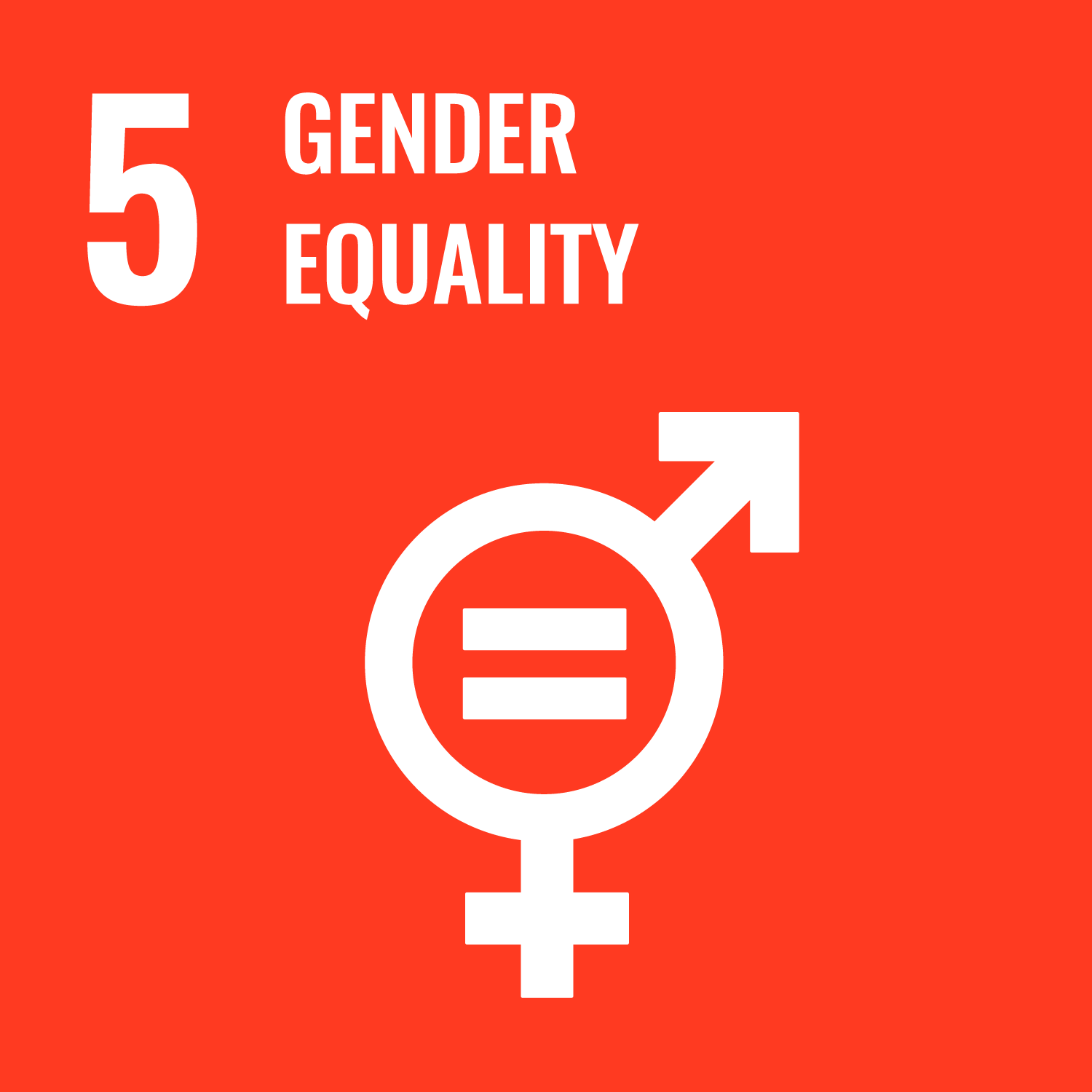 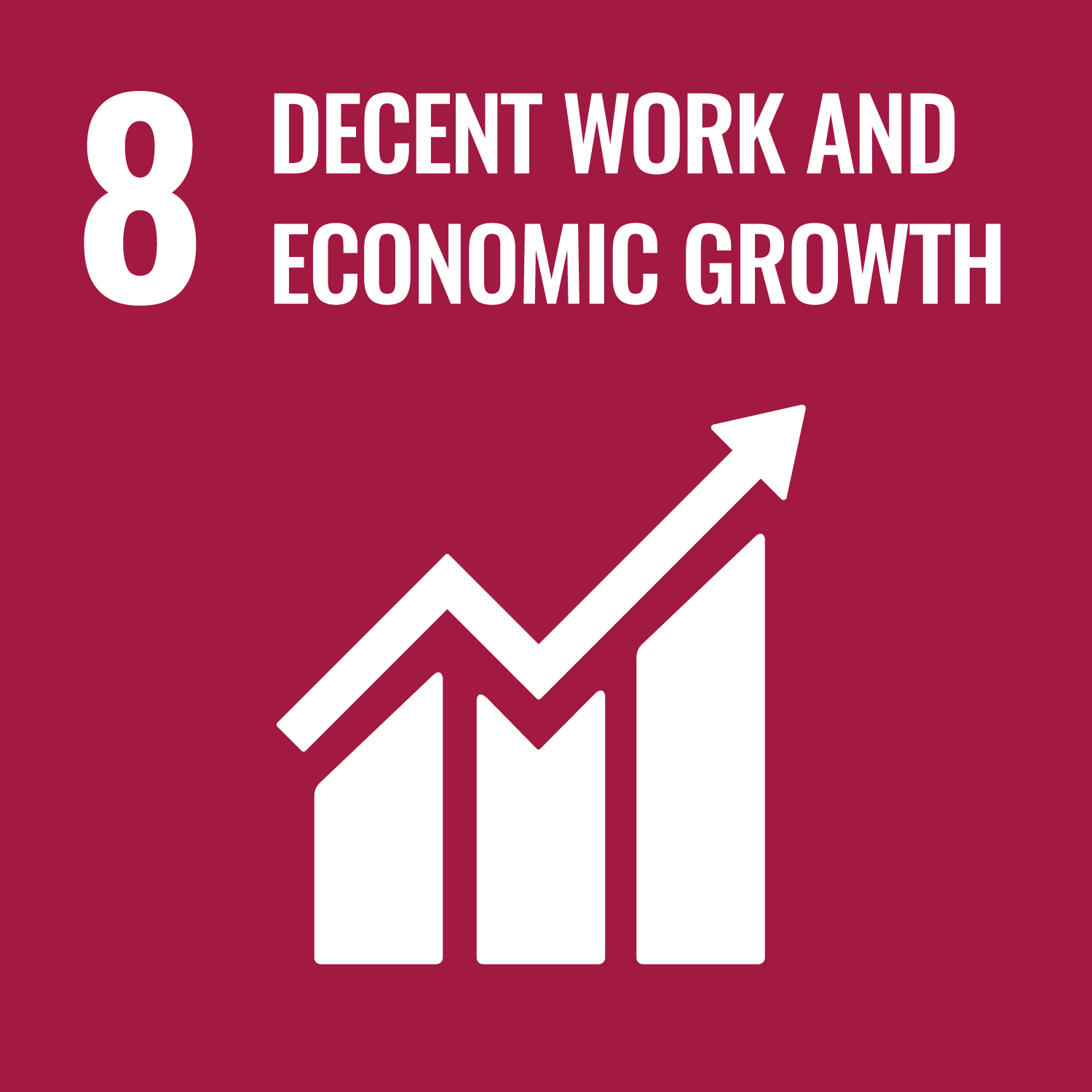 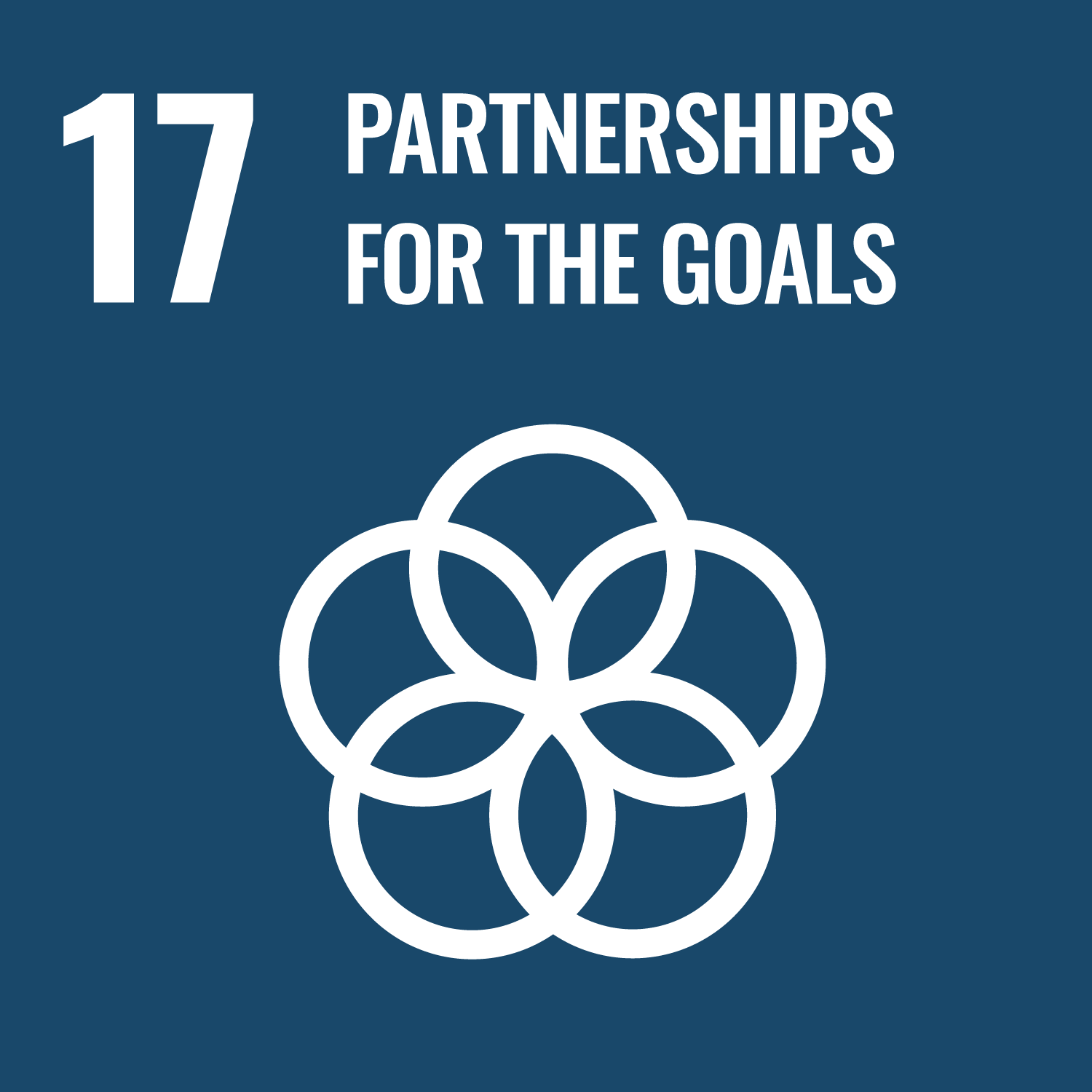 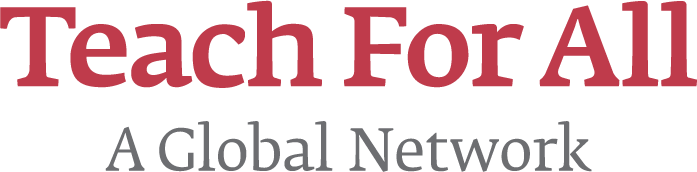 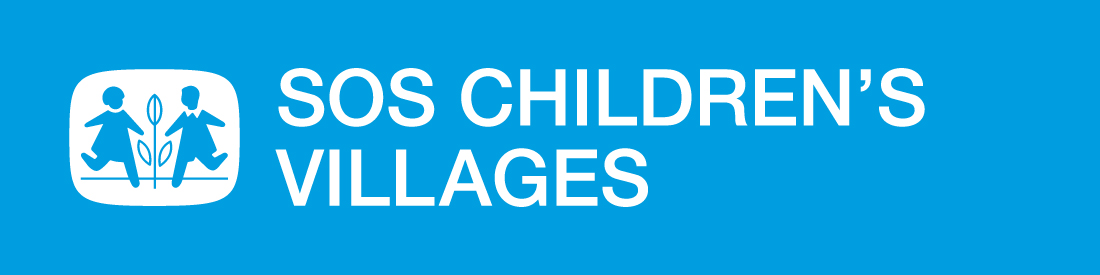 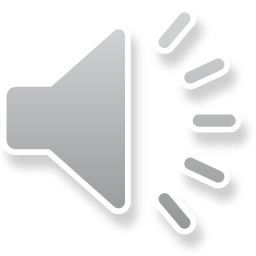 DPDHL Group | Handbook GoTeach Reporting | January 2022
5
UNCLASSIFIED (PUBLIC)
GoTeach reporting requirements to be collected by myVolunteering platform on activity level as of 2022
Inputs - Resources
# of volunteers actively involved in the partnership
Total  # of volunteering hours 
thereof in working time
thereof in own time
Total # of partnership activities with a duration of…
1 day
2-3 days
6-19 days
>20 days
Total amount of financial contribution in €
thereof donations
thereof project costs (e.g. material costs, …)
Total amount of in-kind donations in €
Outputs – Services and products
Total # of partnership activities implemented
thereof # of  activities in a virtual format/mode
thereof # of activities implemented face-to-face format
thereof # of activities implemented in a blended format
Total # of program participants who directly benefit from activity
Thereof # of program participants who benefit from 
professional skills training
life/soft skills development
career guidance and orientation on job profile
mentoring
job shadowing
internship/apprenticeship
entrepreneurship activity
an activity focused on gender equality
classroom session (only for TFAll)
other activities
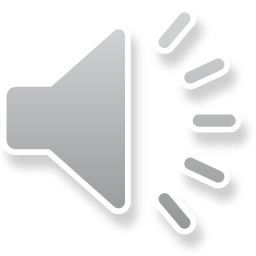 DPDHL Group | Handbook GoTeach Reporting | January 2022
6
Activities
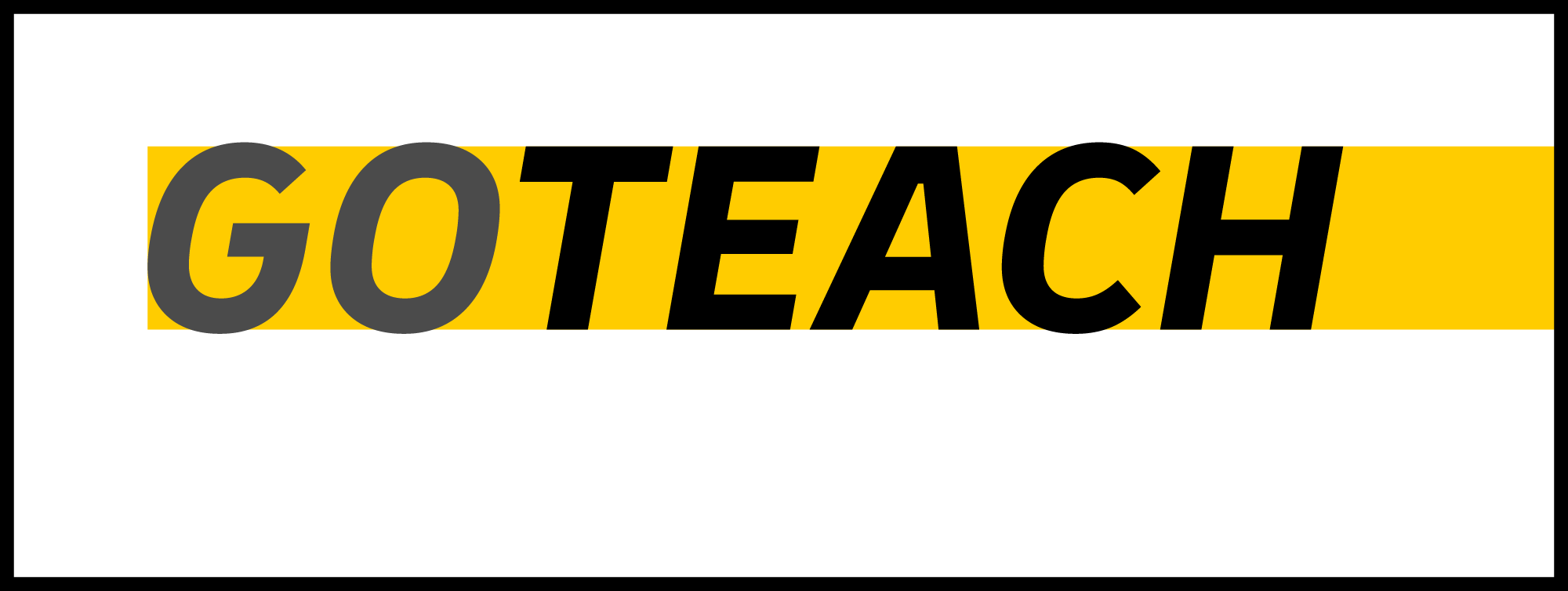 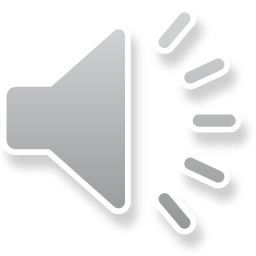 DPDHL Group | Handbook GoTeach Reporting | January 2022
7
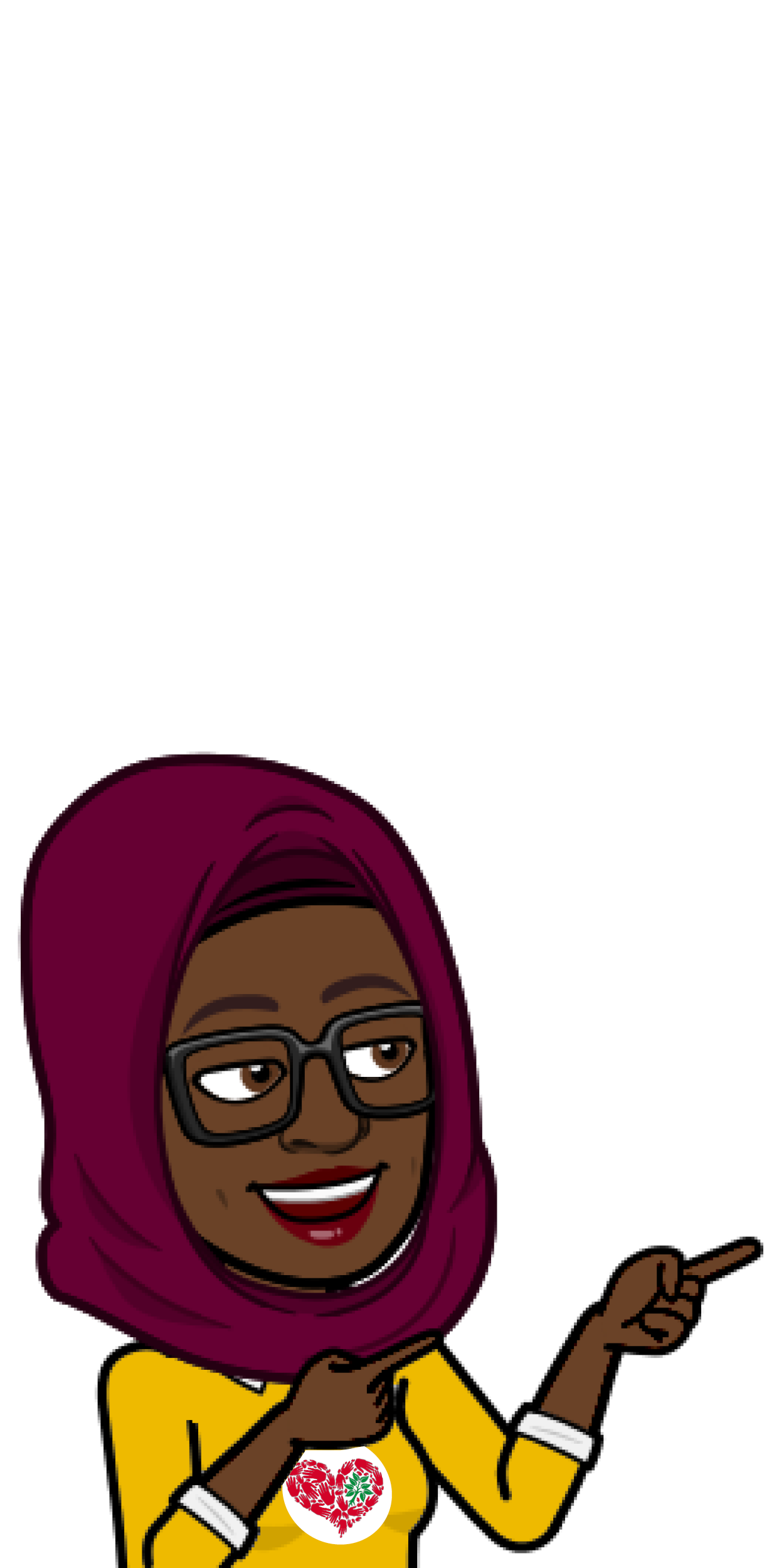 TUTORIAL
USING the VOLUNTEERING MICROSITE FOR GOTEACH REPORTING: 
STEP BY STEP GUIDE THROUGH GOTEACH REPORTING
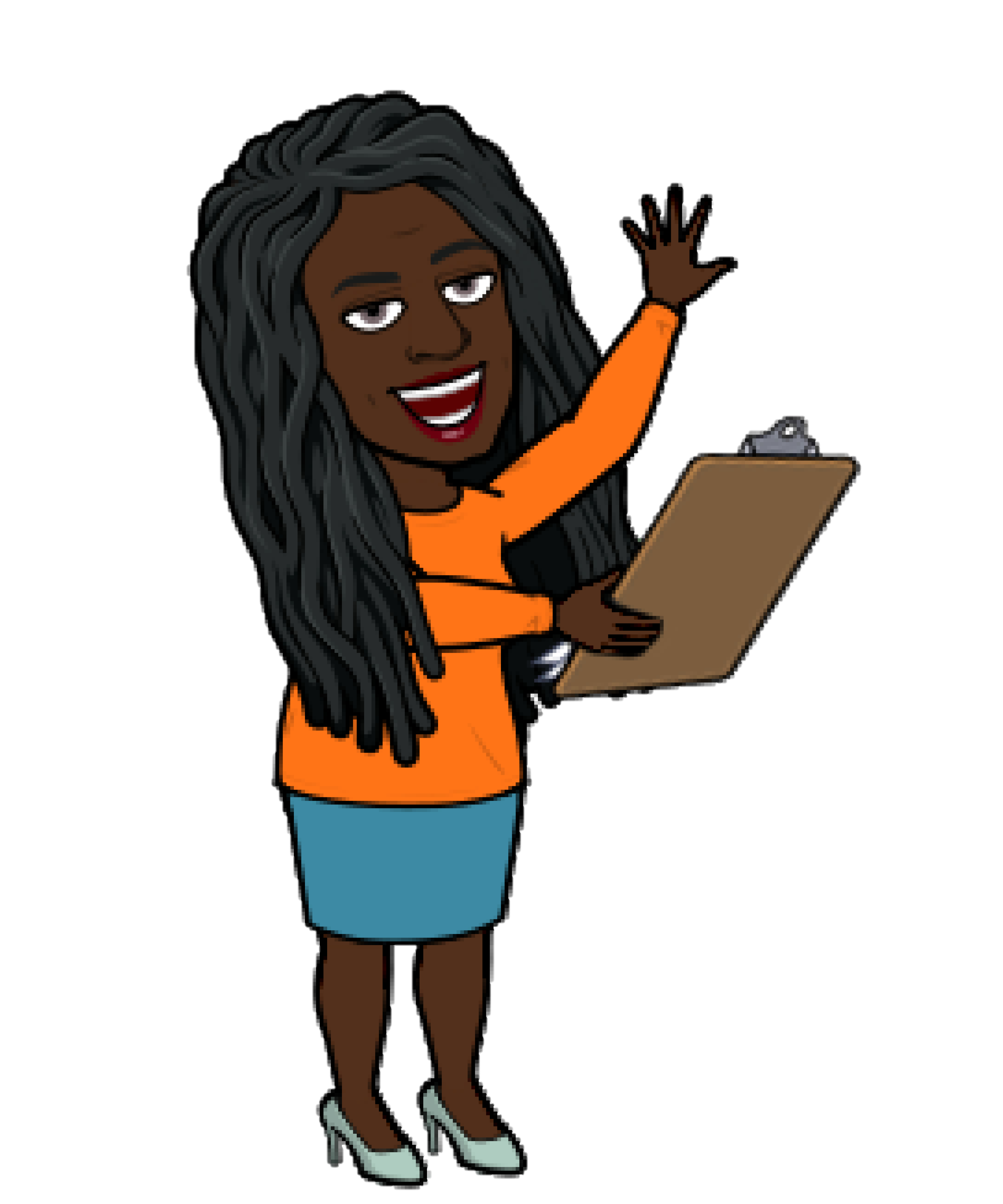 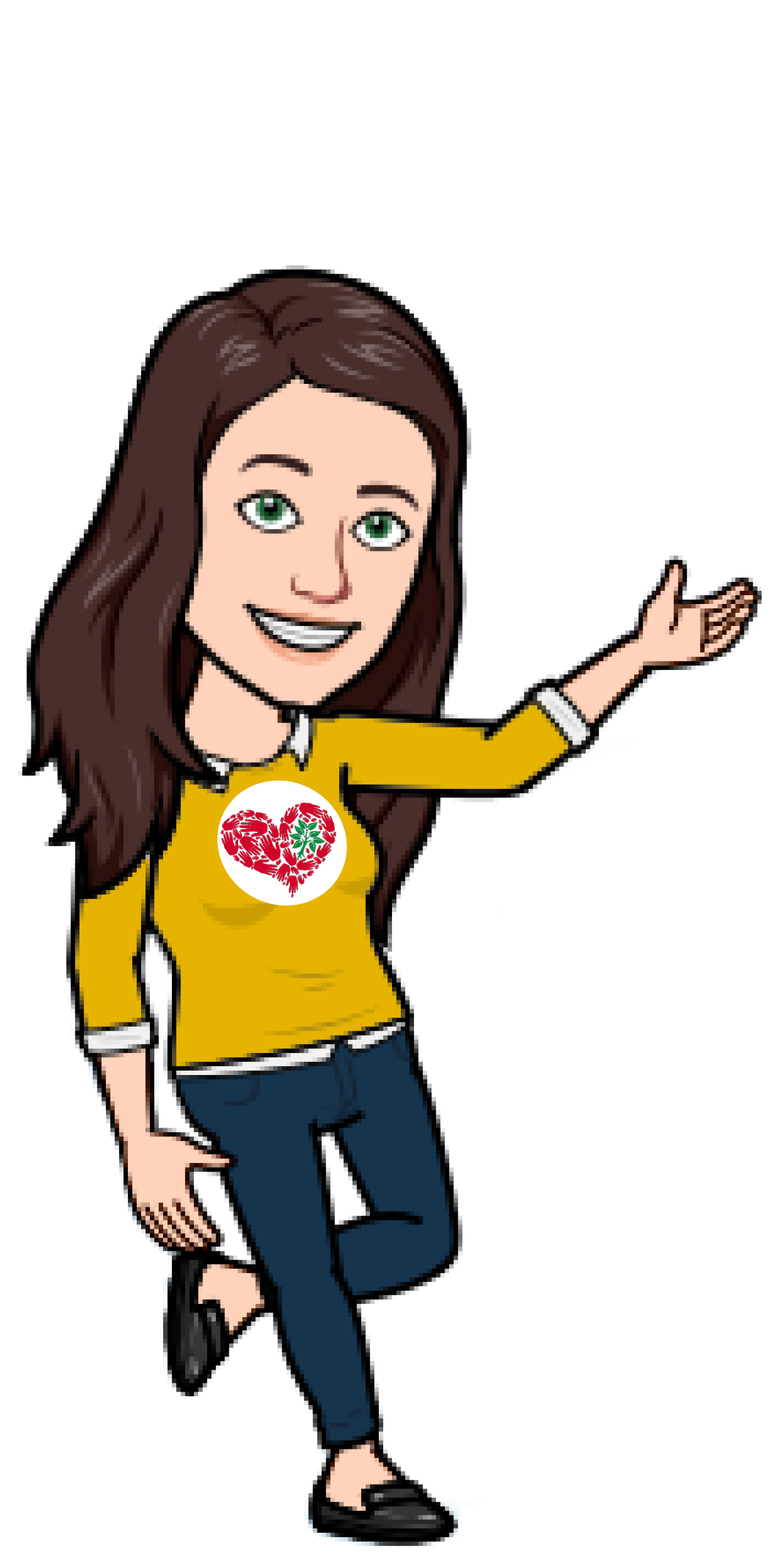 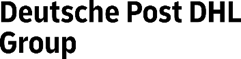 STEP 0: Open the Microsite and go to Reporting
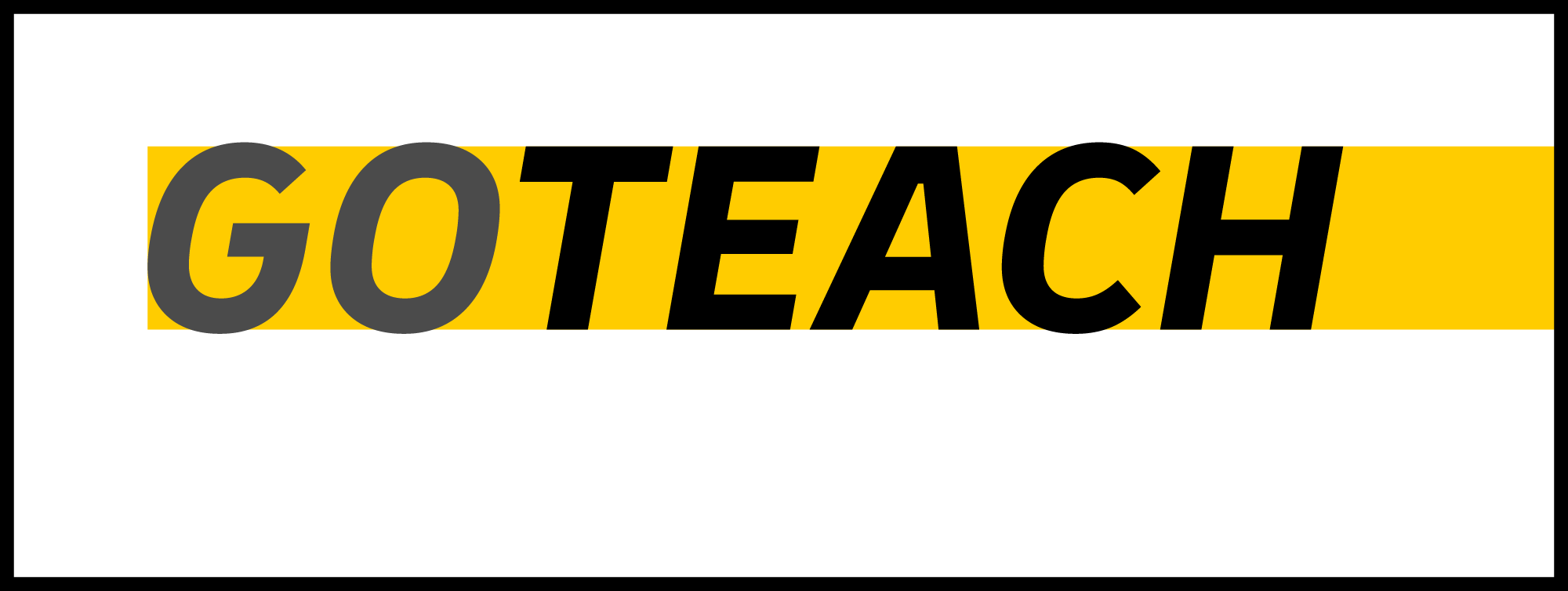 Open https://www.volunteering-dpdhl.com/ and sign in with your DPDHL-account. 
Scroll down to my dashboard and click on „My project reports“ and click „create new report“
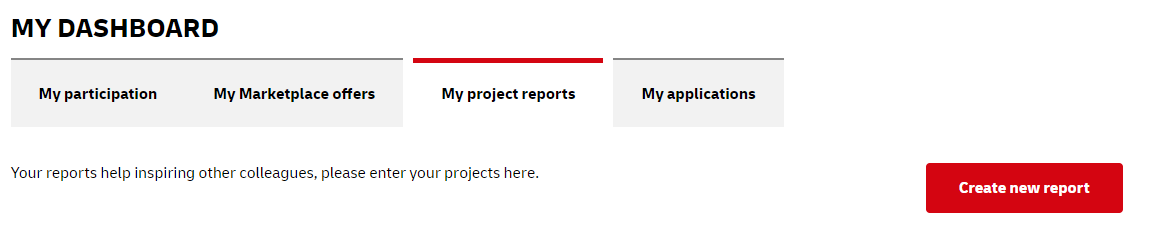 DPDHL Group | Handbook GoTeach Reporting | January 2022
9
STEP 1: General Information
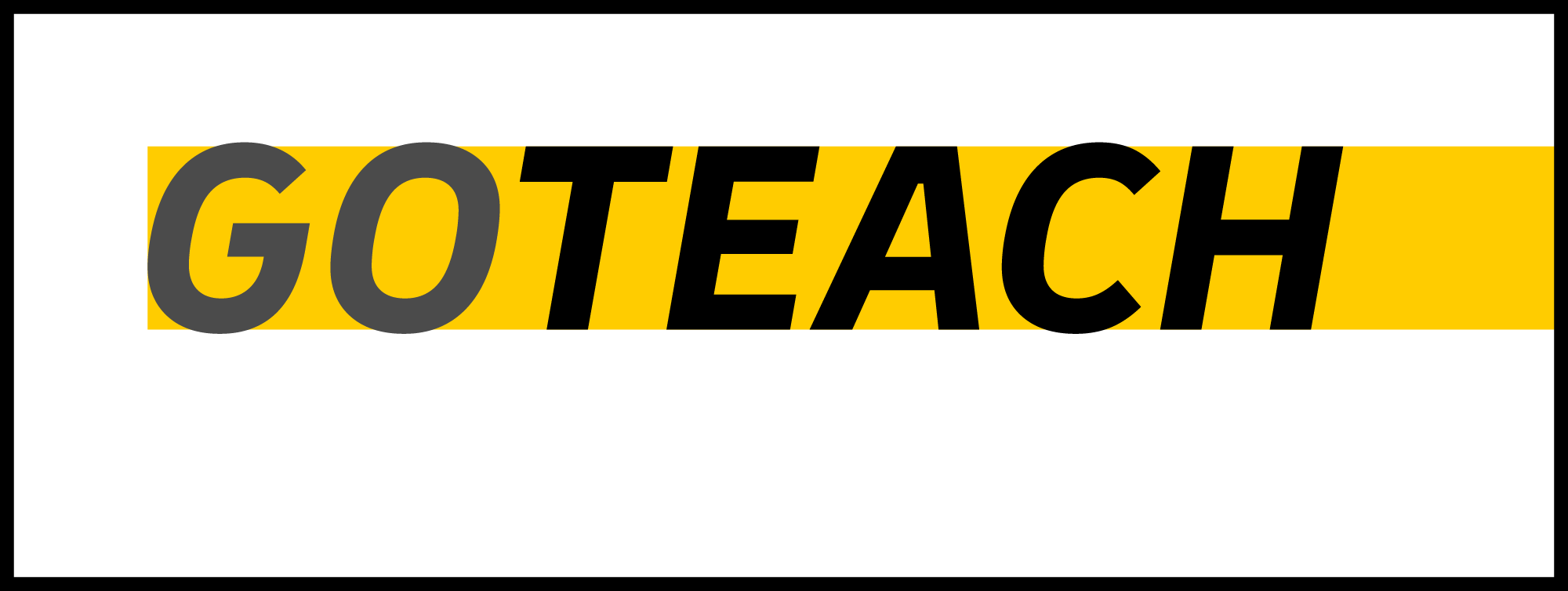 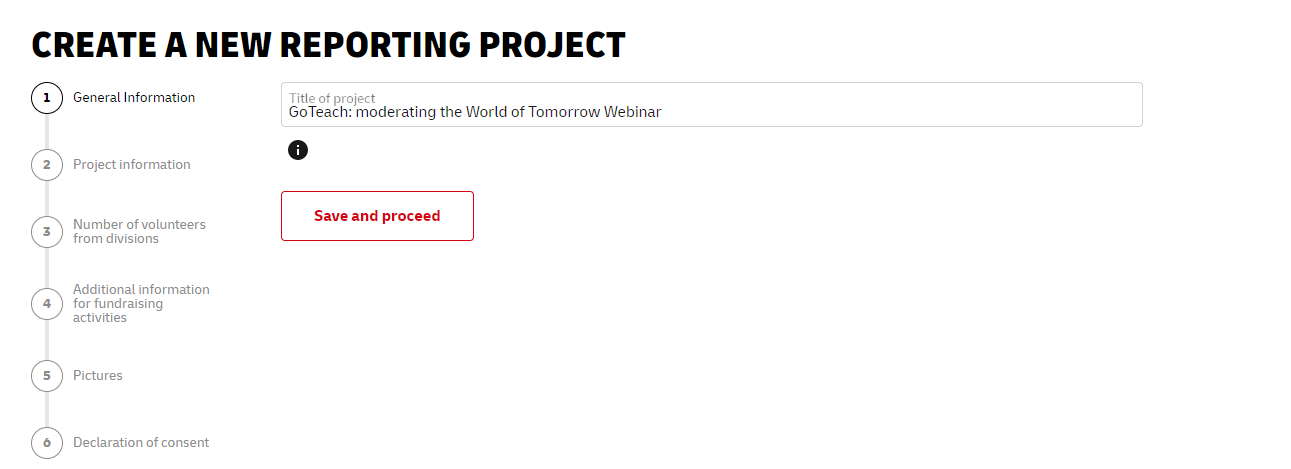 DPDHL Group | Handbook GoTeach Reporting | January 2022
10
STEP 1: General Information
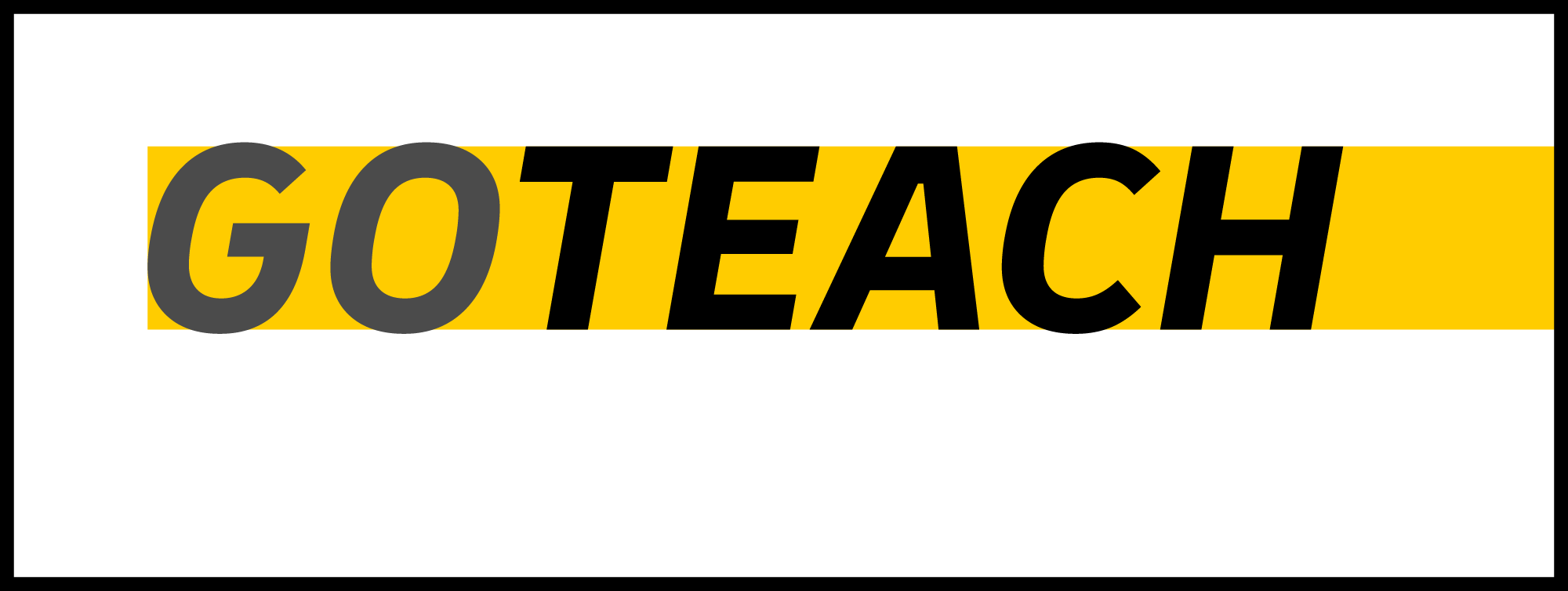 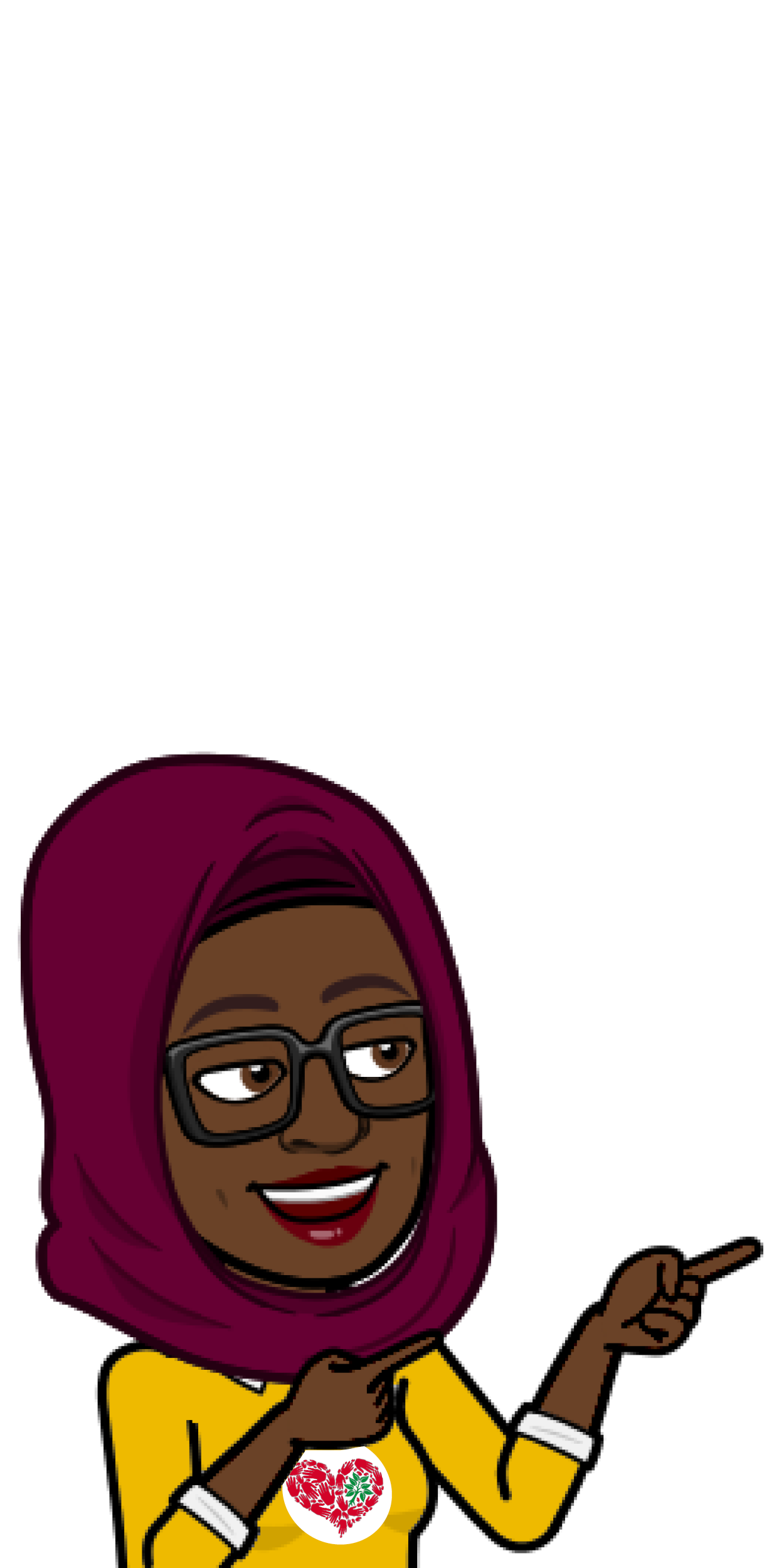 Choose “Teach For All partnership” or “SOS partnership” for focus area
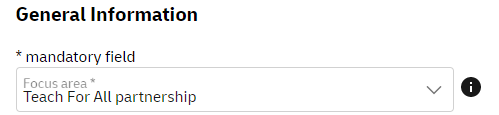 You can find additional information on the field by clicking on
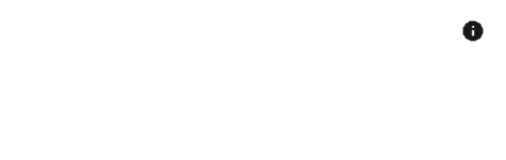 Select the Type of Activity based on the description in Slide 7
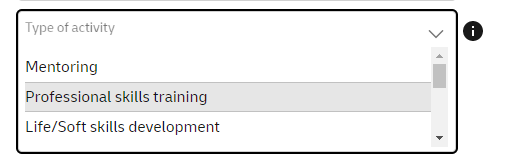 DPDHL Group | Handbook GoTeach Reporting | January 2022
11
STEP 1: General Information – How to count volunteer hours
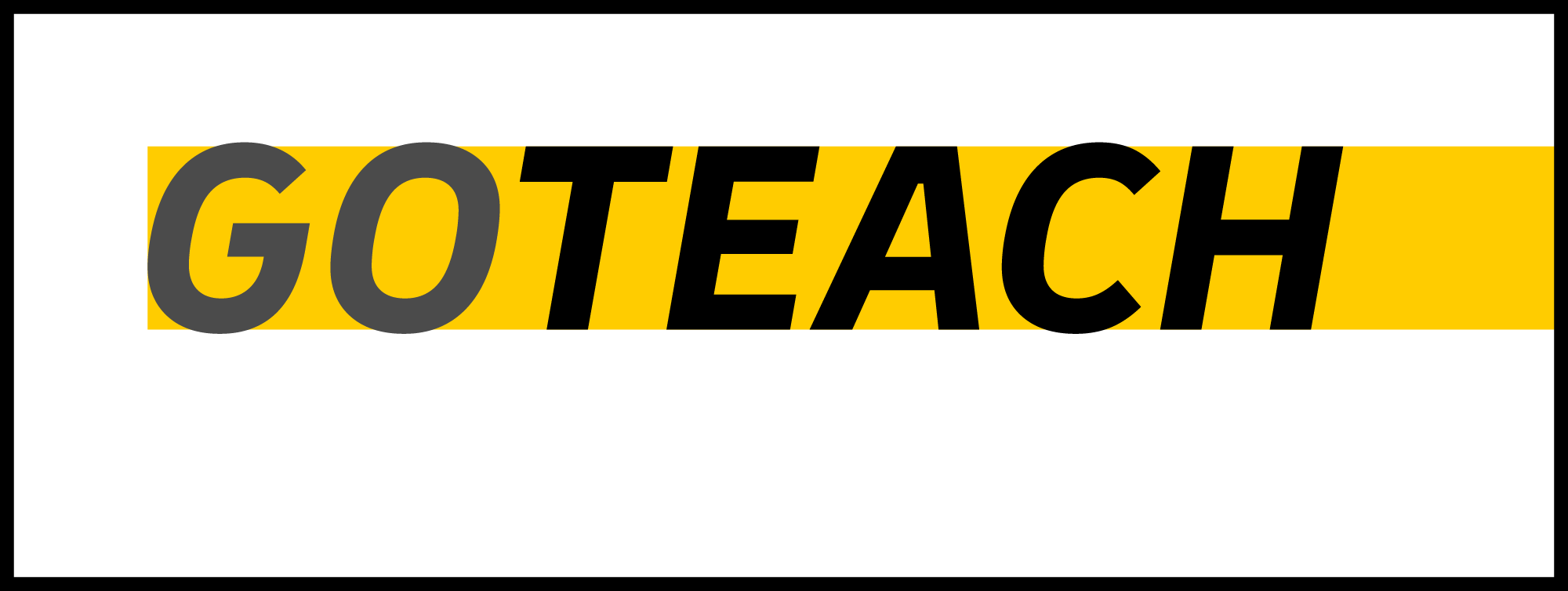 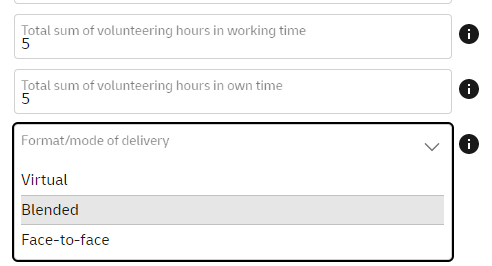 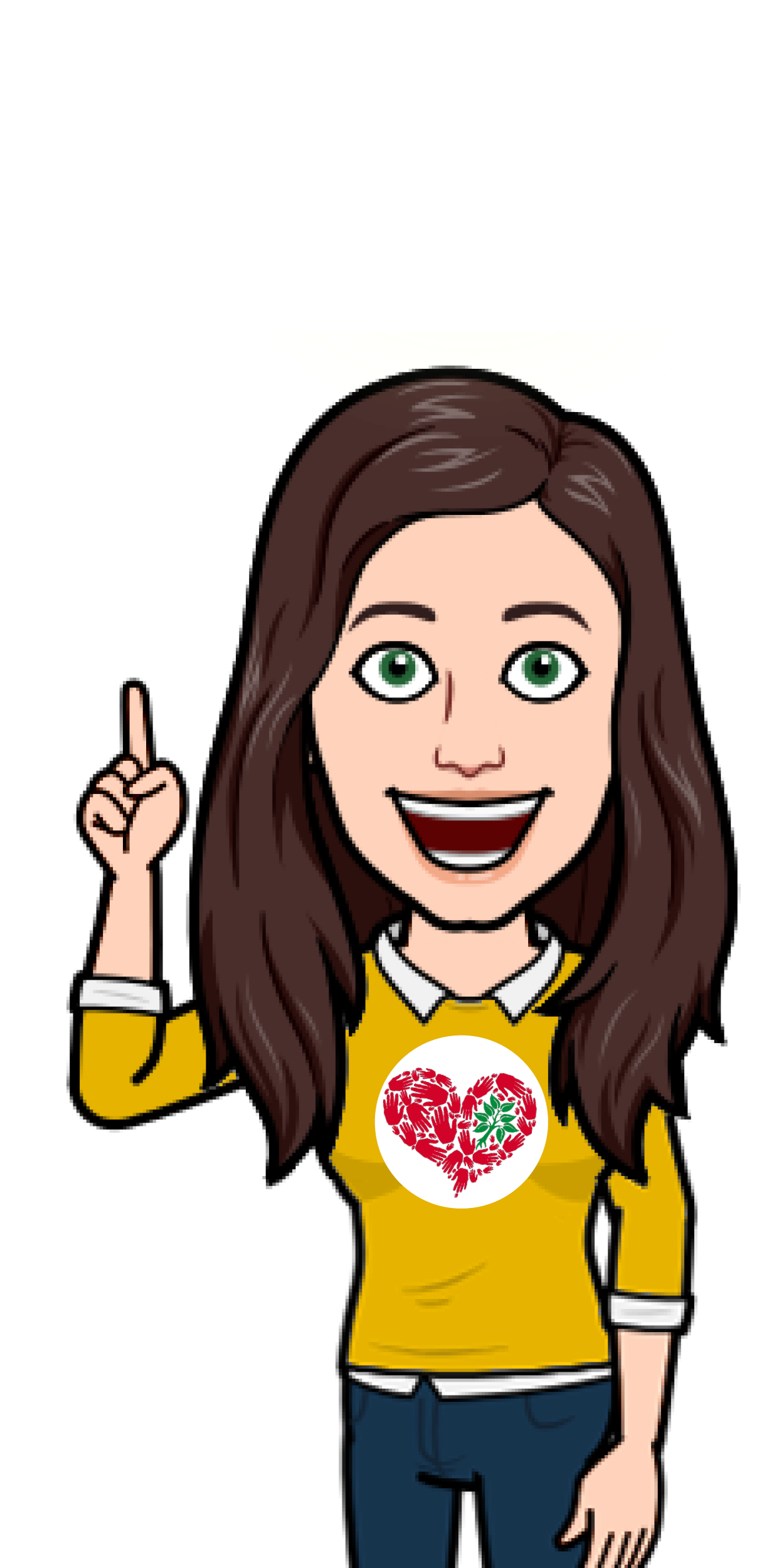 Please enter the total number of hours volunteered by employees for the project during working hours and own time separately. Please provide one figure for all employees who were involved, e.g. 3 employees worked for 5 hours = 15. 

Please use the following calculation 
Internship activities: Number of youths * number of internship days * 1 h volunteering time per intern per day 
Job shadowing activities: Number of youths * number of internship days * 2 h volunteering time per intern per day
DPDHL Group | Handbook GoTeach Reporting | January 2022
12
STEP 1: General Information – Format/mode of delivery
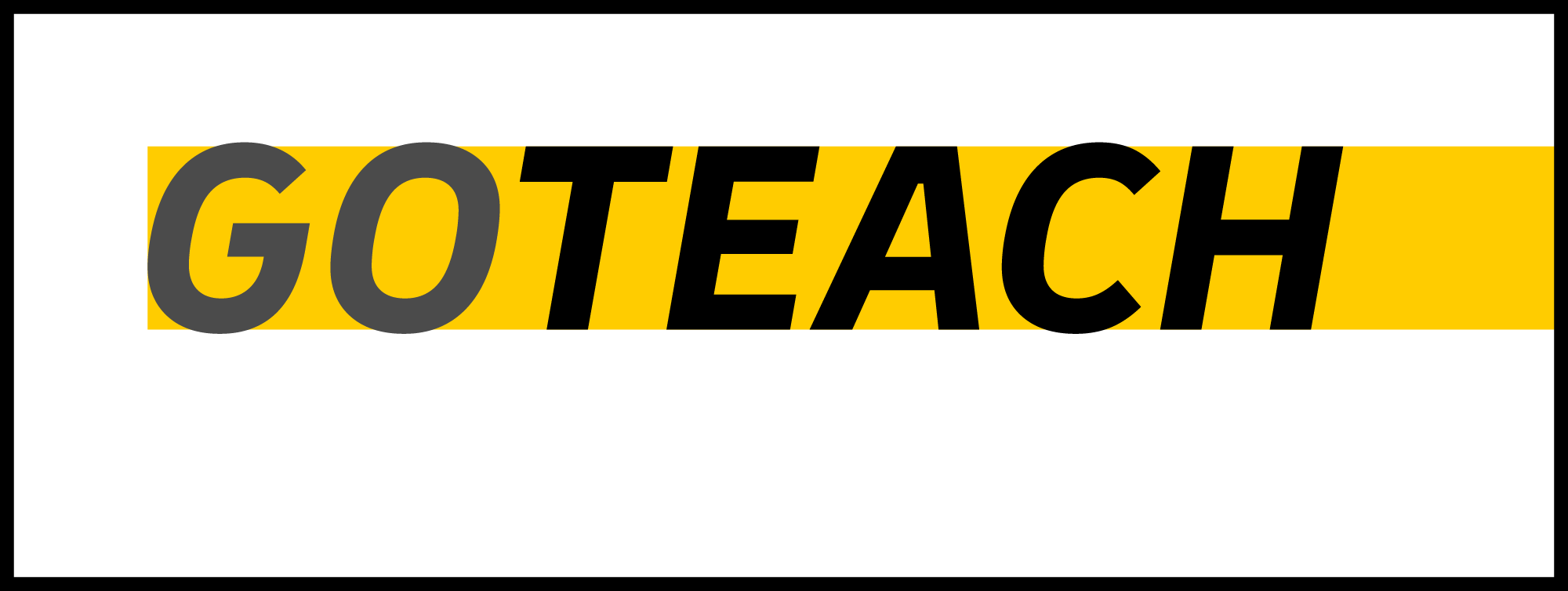 Blended formats generally apply to mentoring or training practices using both online and in-person approaches.
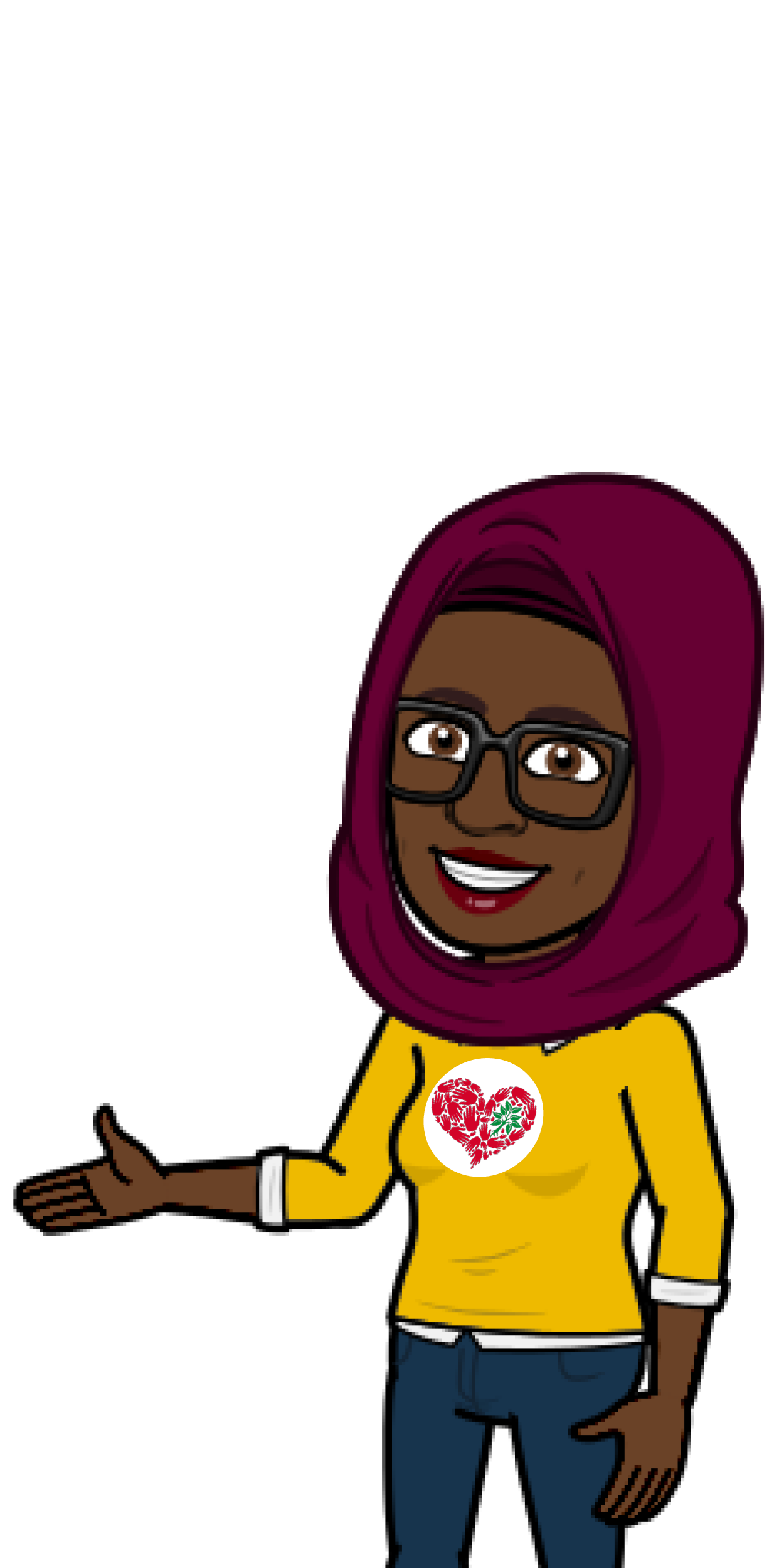 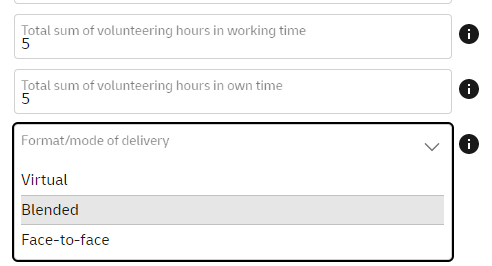 DPDHL Group | Handbook GoTeach Reporting | January 2022
13
STEP 1: General Information: Gender Equality
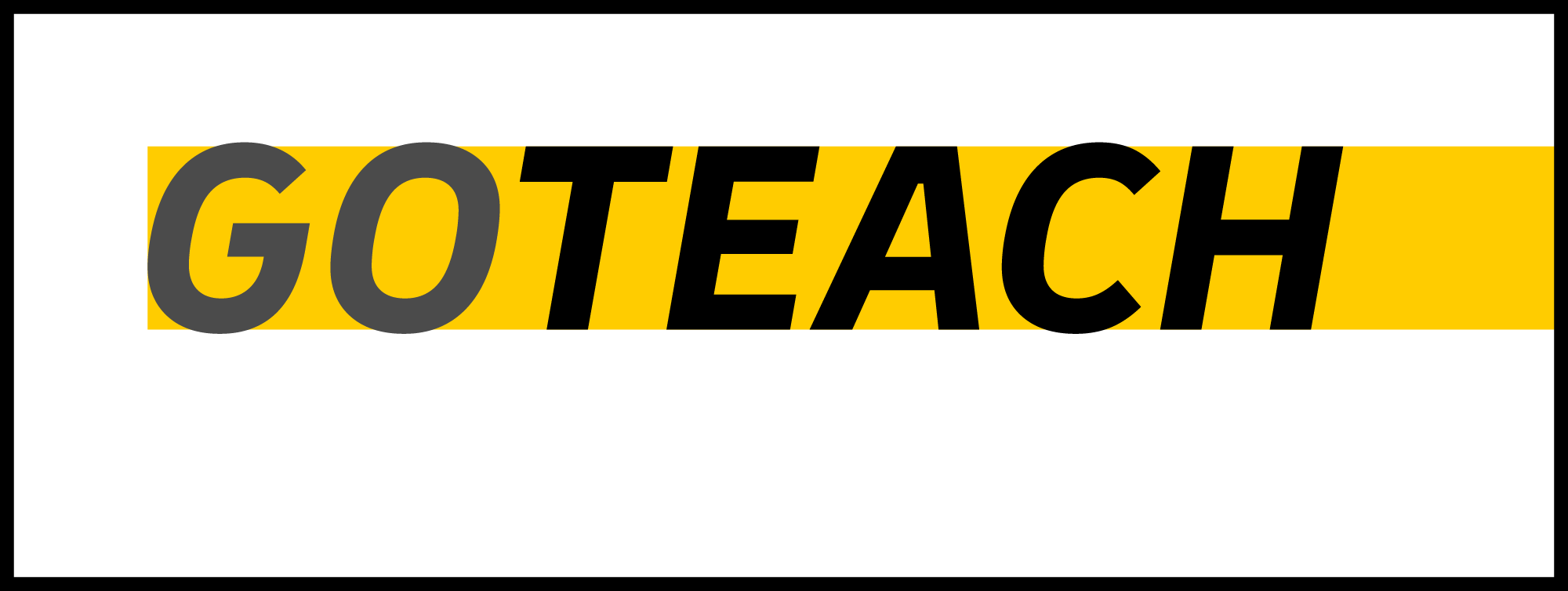 Improving Gender Equality (SDG 5) is a new strategic GoTeach target. Please indicate if your Volunteering activity was focused on Gender Equality.
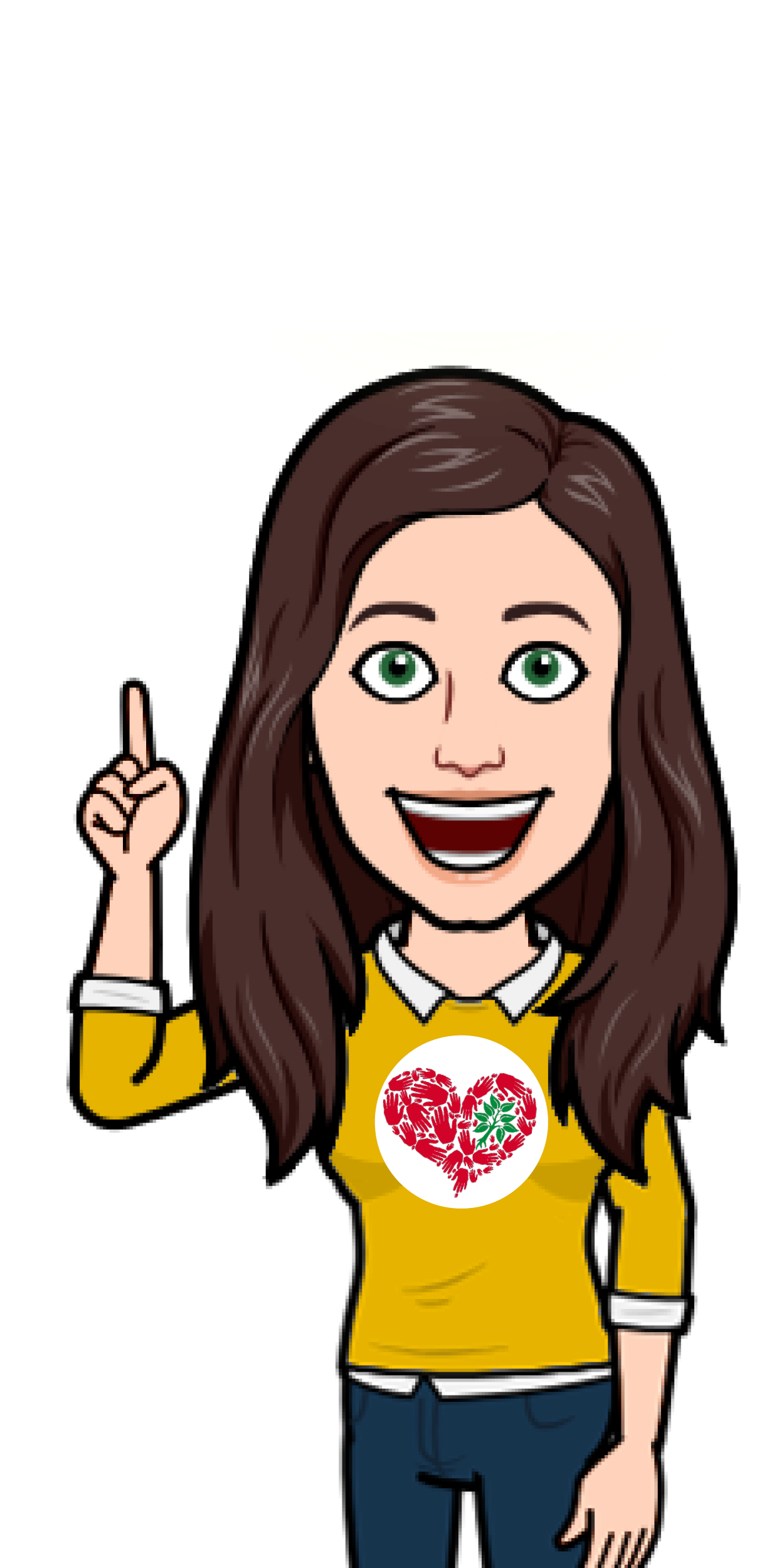 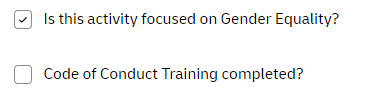 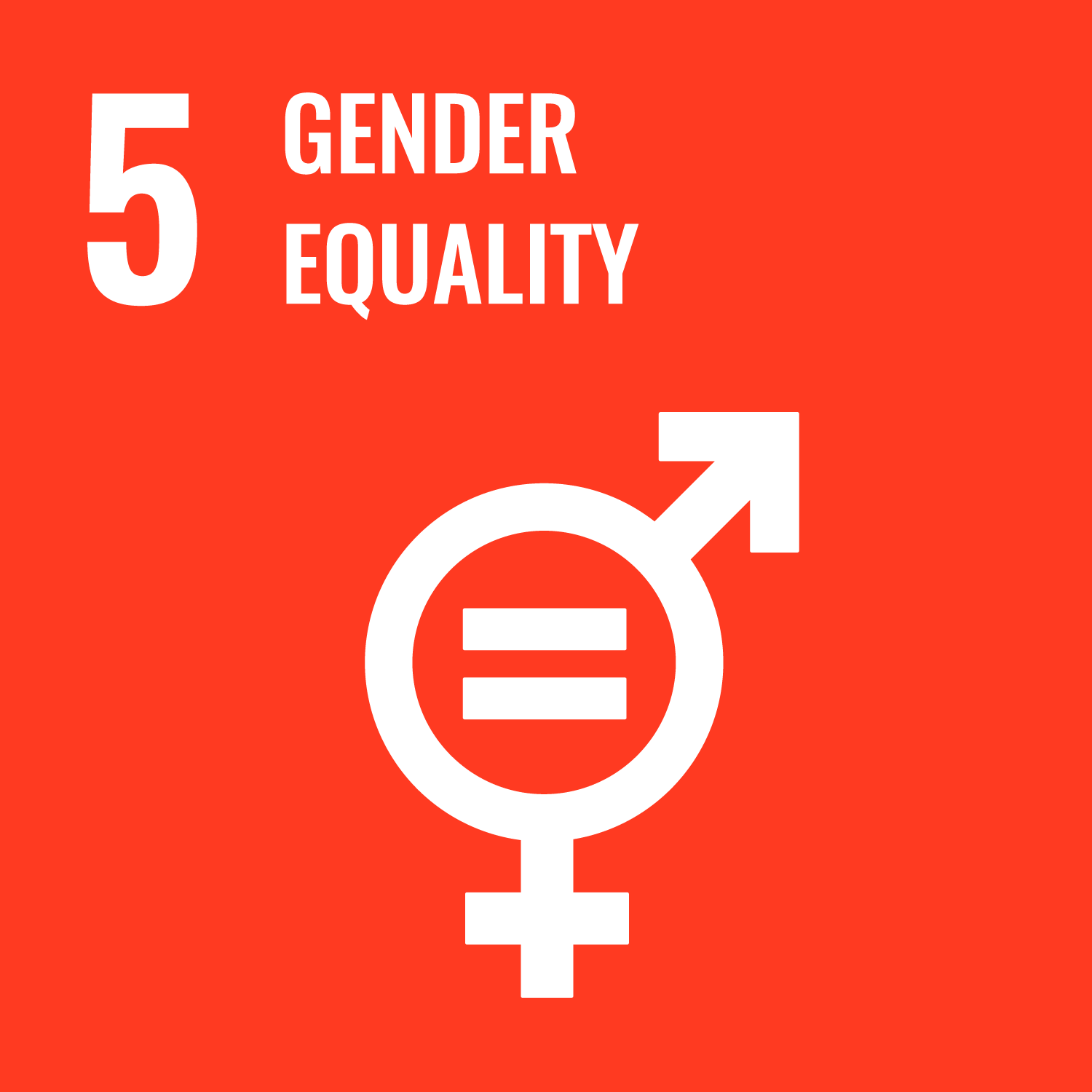 Take action to empower girls and young women to make the best use of their abilities and skills in line with closing the gender gap in youth employability
DPDHL Group | Handbook GoTeach Reporting | January 2022
14
STEP 1: General Information: Code of Conduct
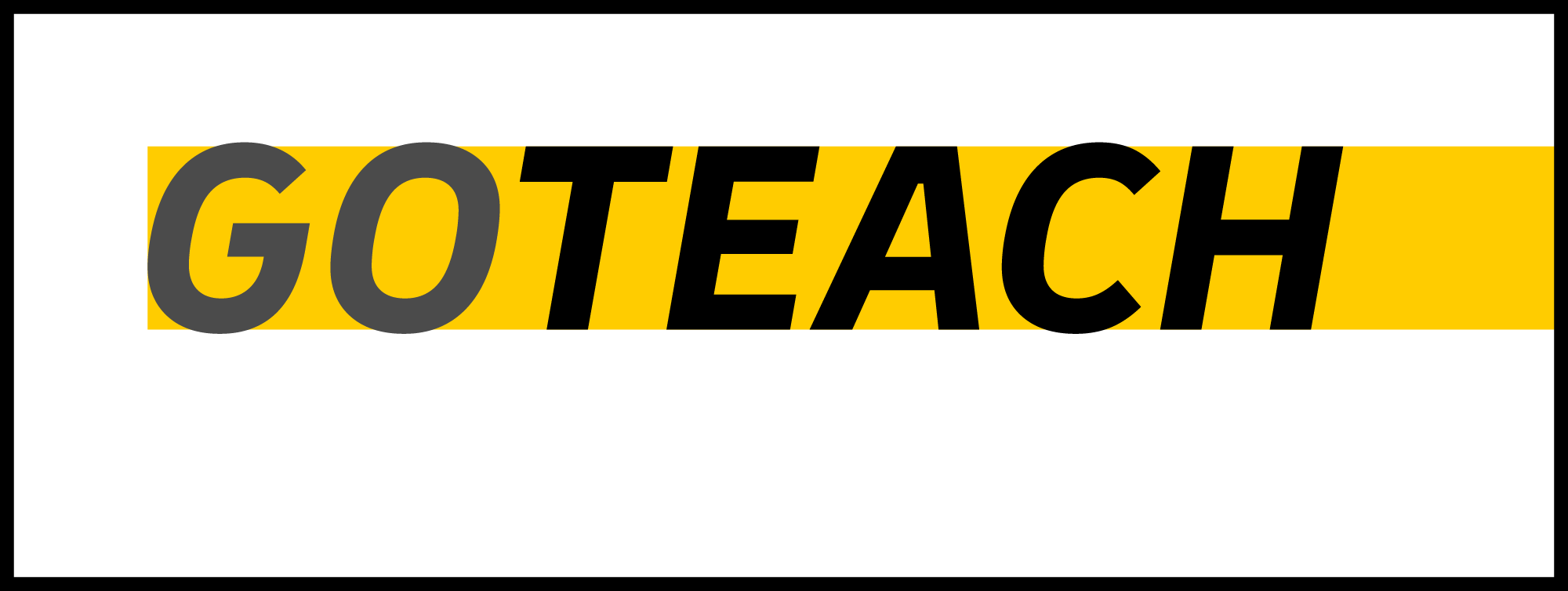 Relevant only for SOS activities:	
Please make sure that you have completed the Code of Conduct Training.
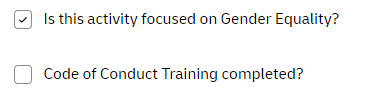 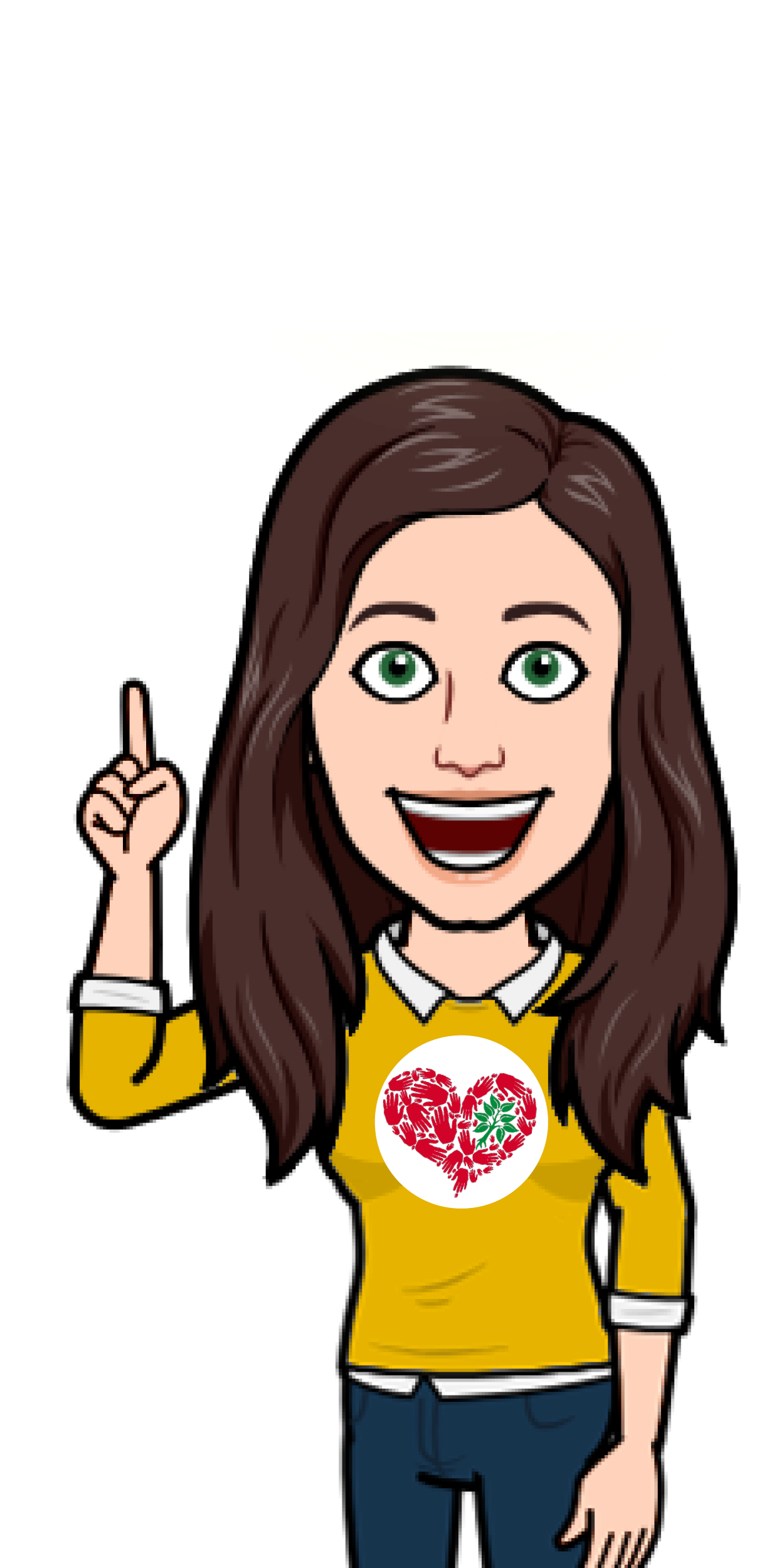 The aim of a code of conduct is to ensure that all DHL colleagues involved in a GoTeach program or activity understand the importance of protecting the children and young people that we support through the GoTeach program, our colleagues and ourselves.
DPDHL Group | Handbook GoTeach Reporting | January 2022
15
STEP 1: General information
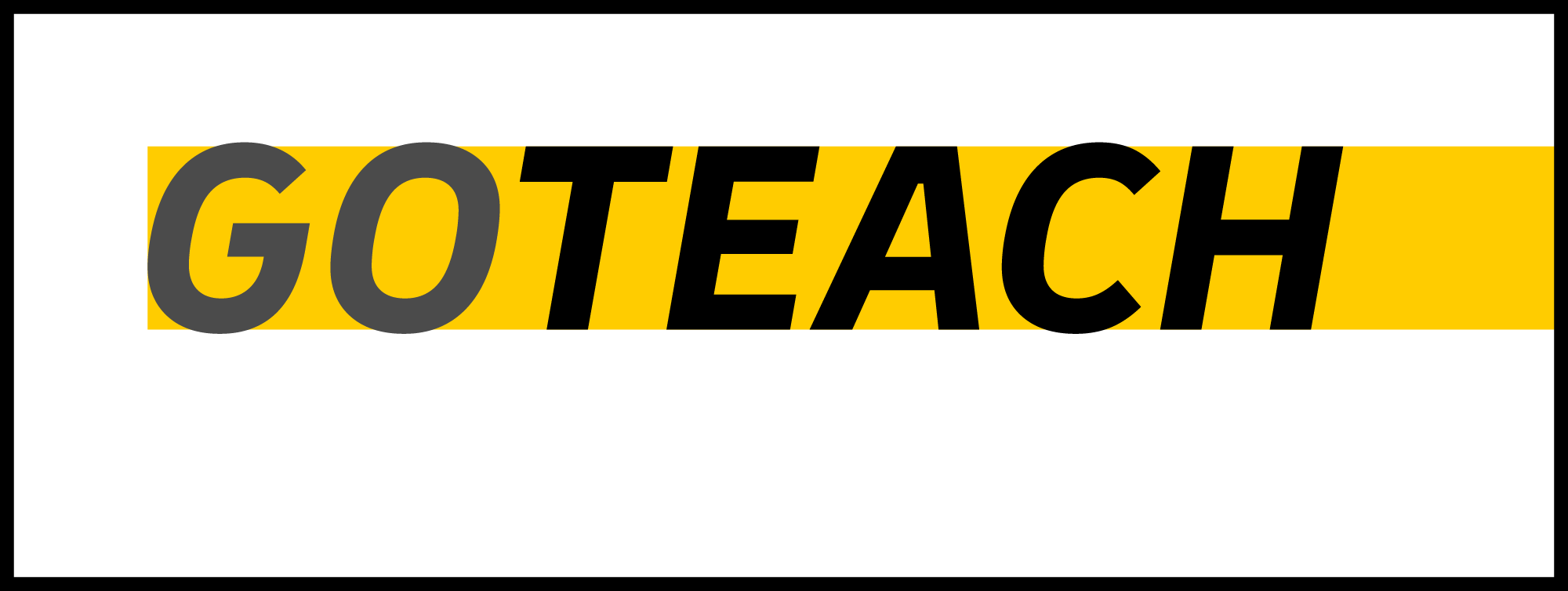 Board department or division: please insert your (the volunteer filling out the project report) department
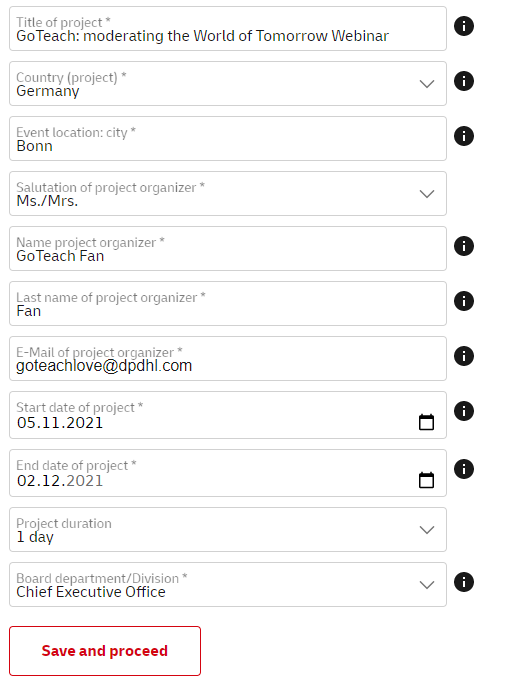 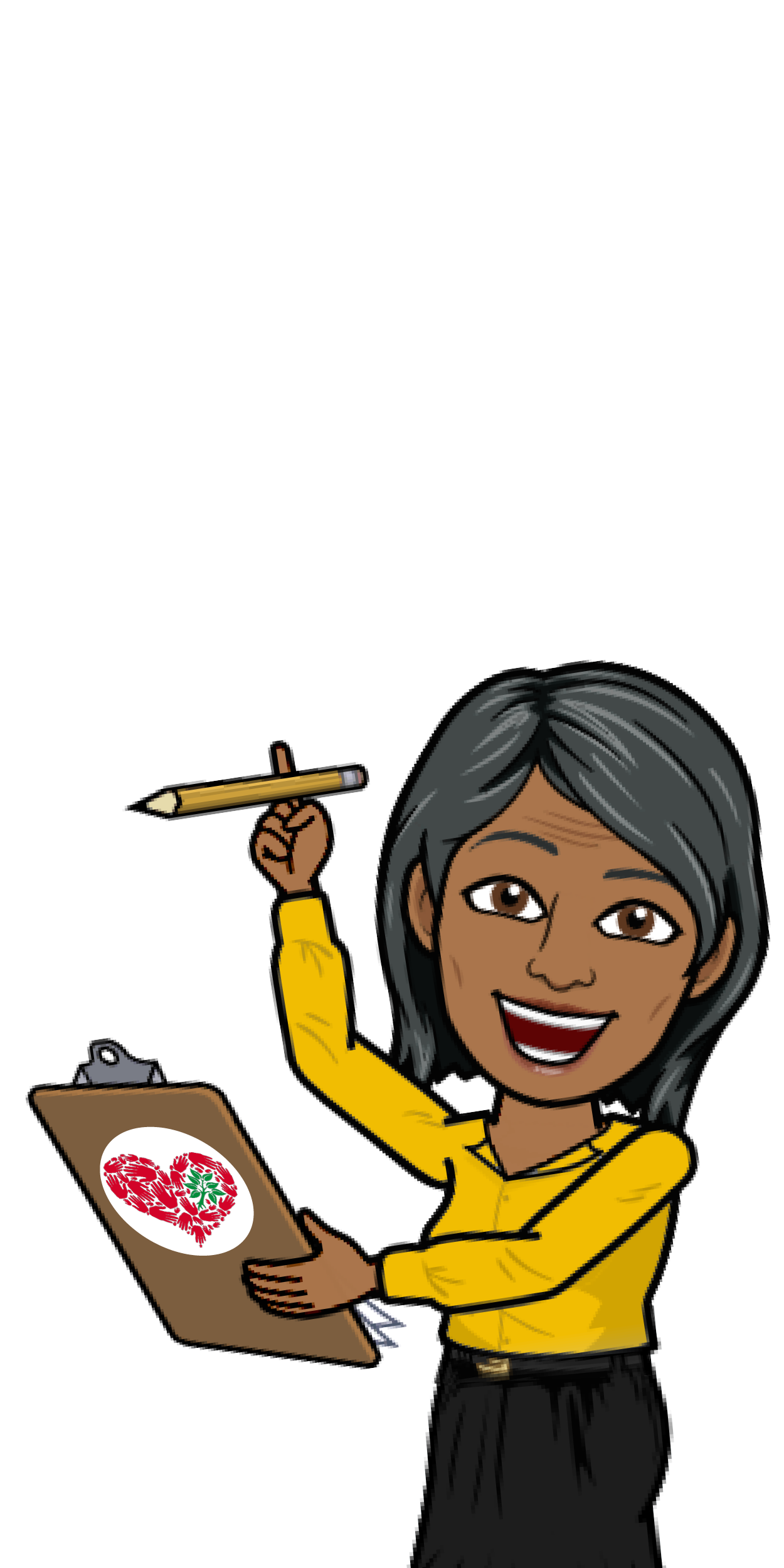 Please indicate the duration of your project: 1, 2-5 or 6-19 or >20 days.
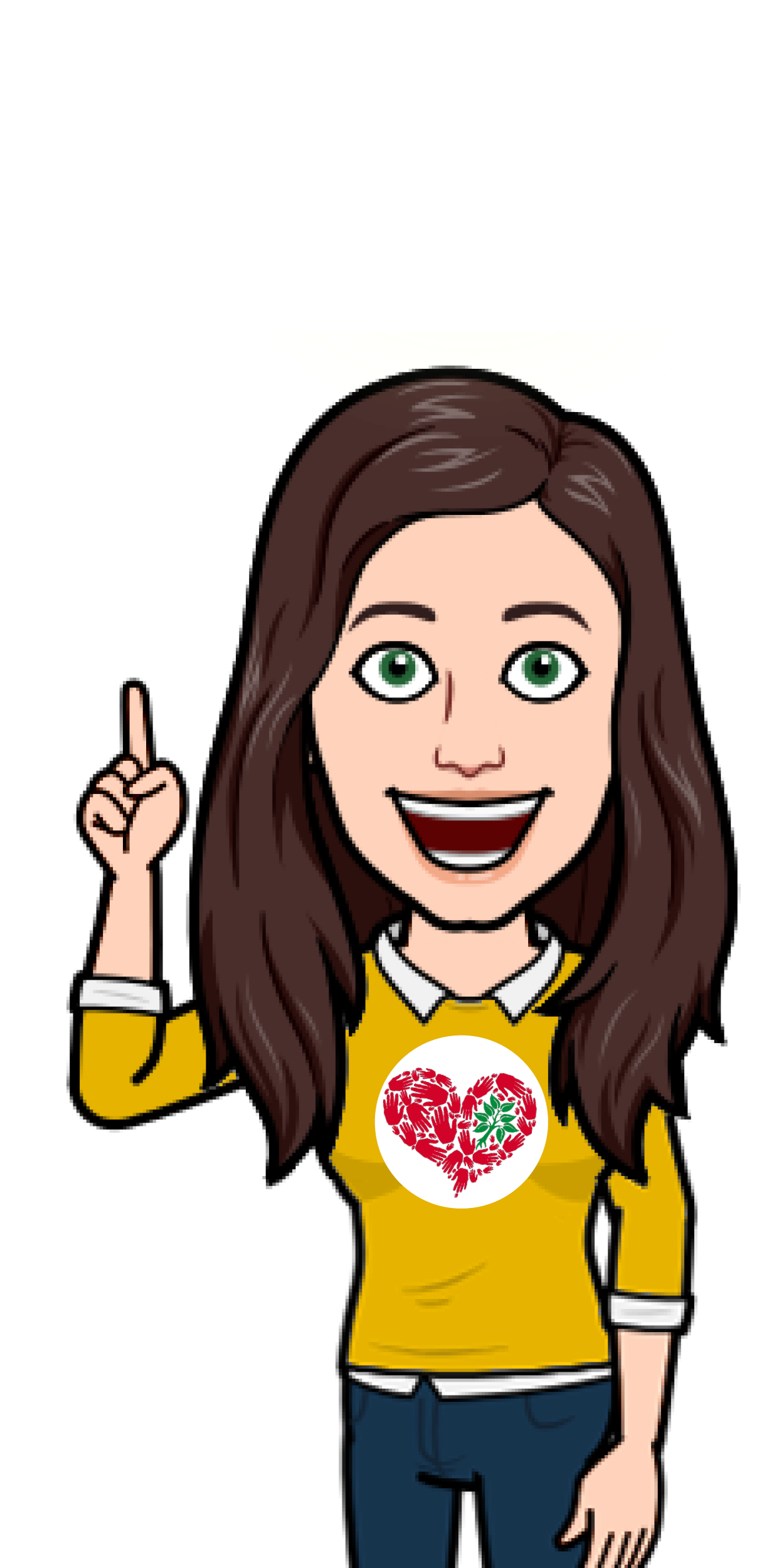 DPDHL Group | Handbook GoTeach Reporting | January 2022
16
STEP 2: Project information
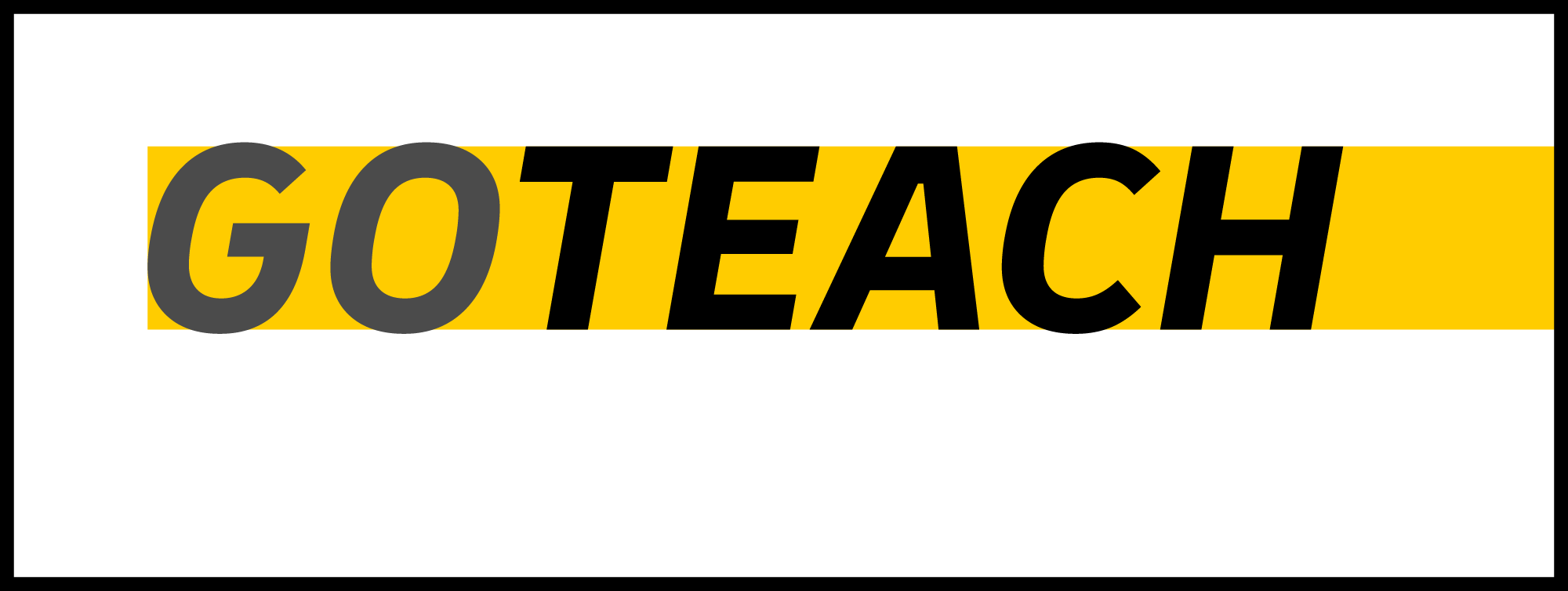 Give a short summary of the project. What is the aim of the project? What is the project's impact on society/environment? Which measures have been realized? What makes your project special? What are the tasks of the volunteers in the project? How do they provide concrete support? What skills and strengths do the volunteers bring to the project?
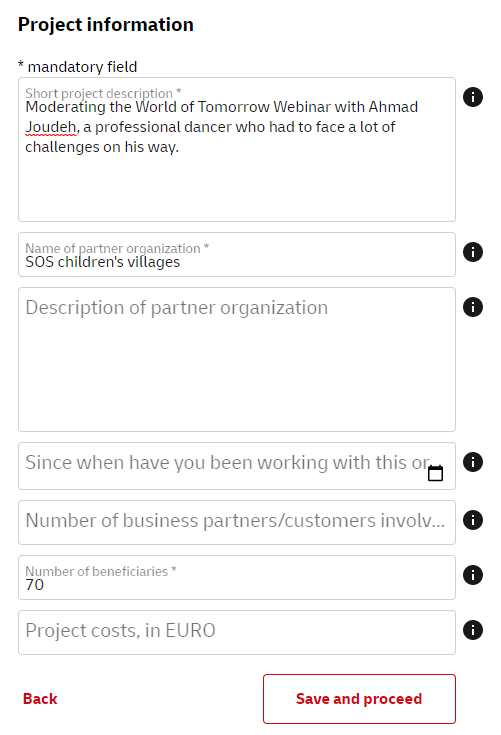 Please briefly describe your partner organization and their overall targets.
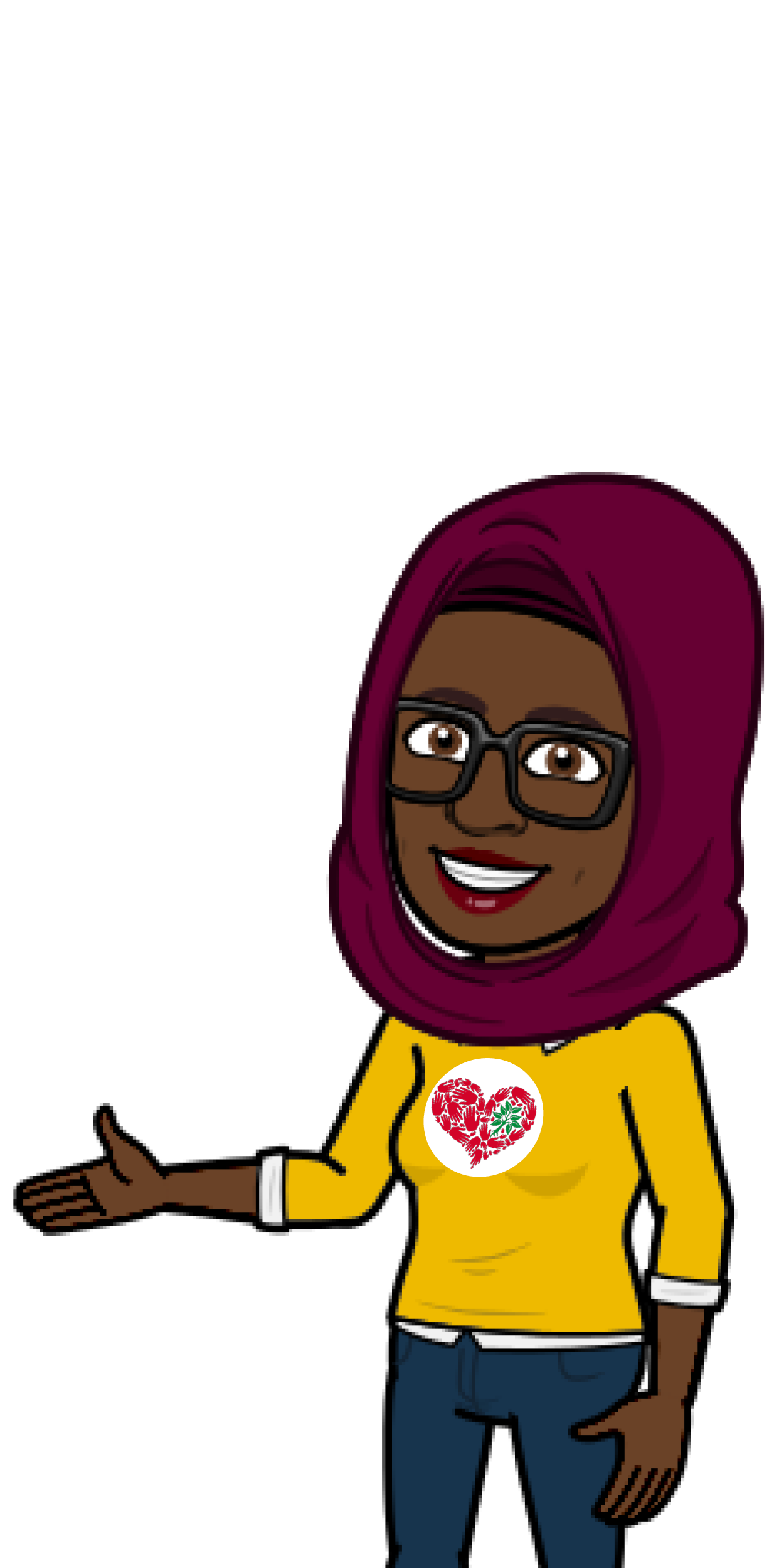 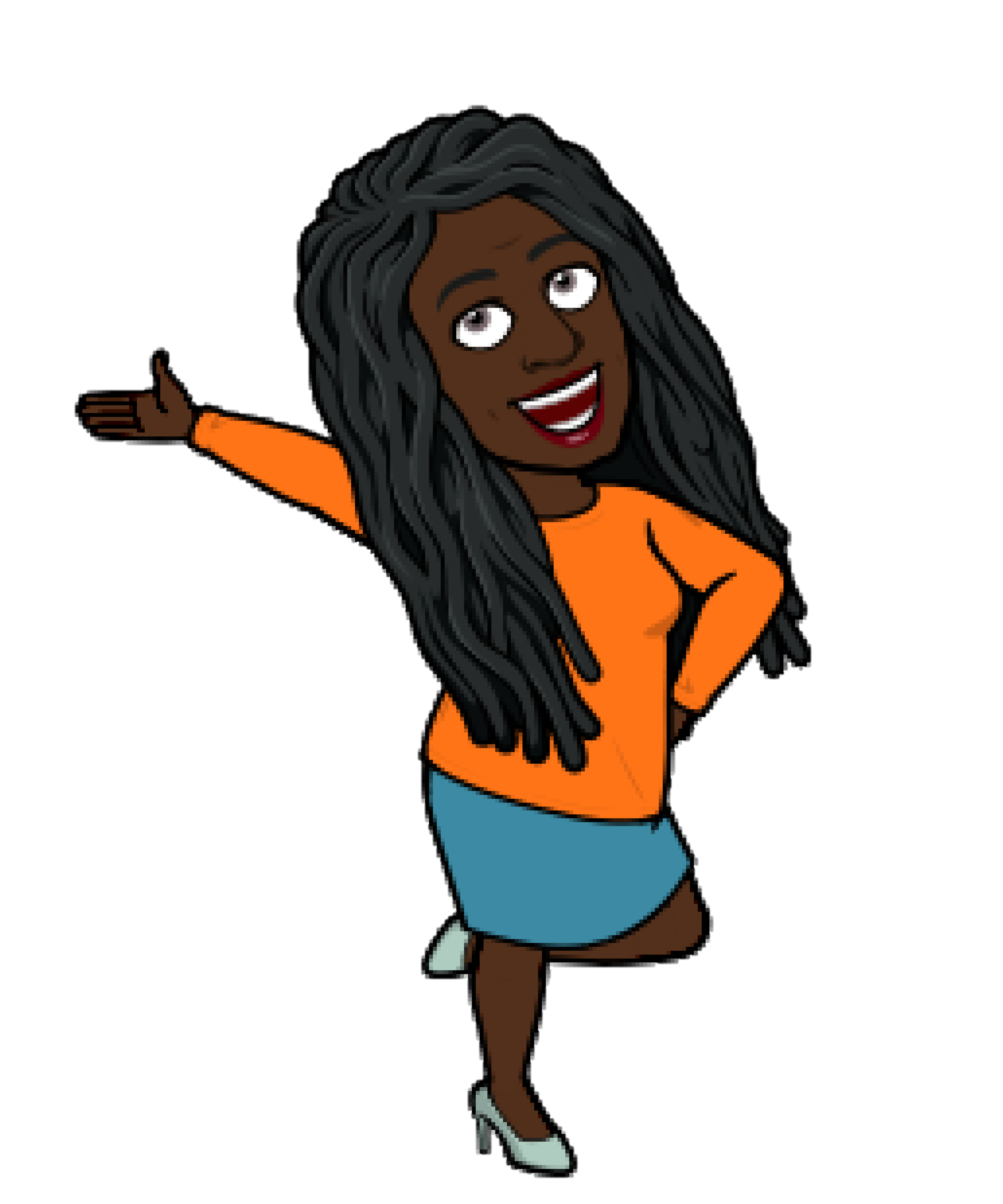 DPDHL Group | Handbook GoTeach Reporting | January 2022
17
[Speaker Notes: Add explanations? Otherwise, think about redesigning this.]
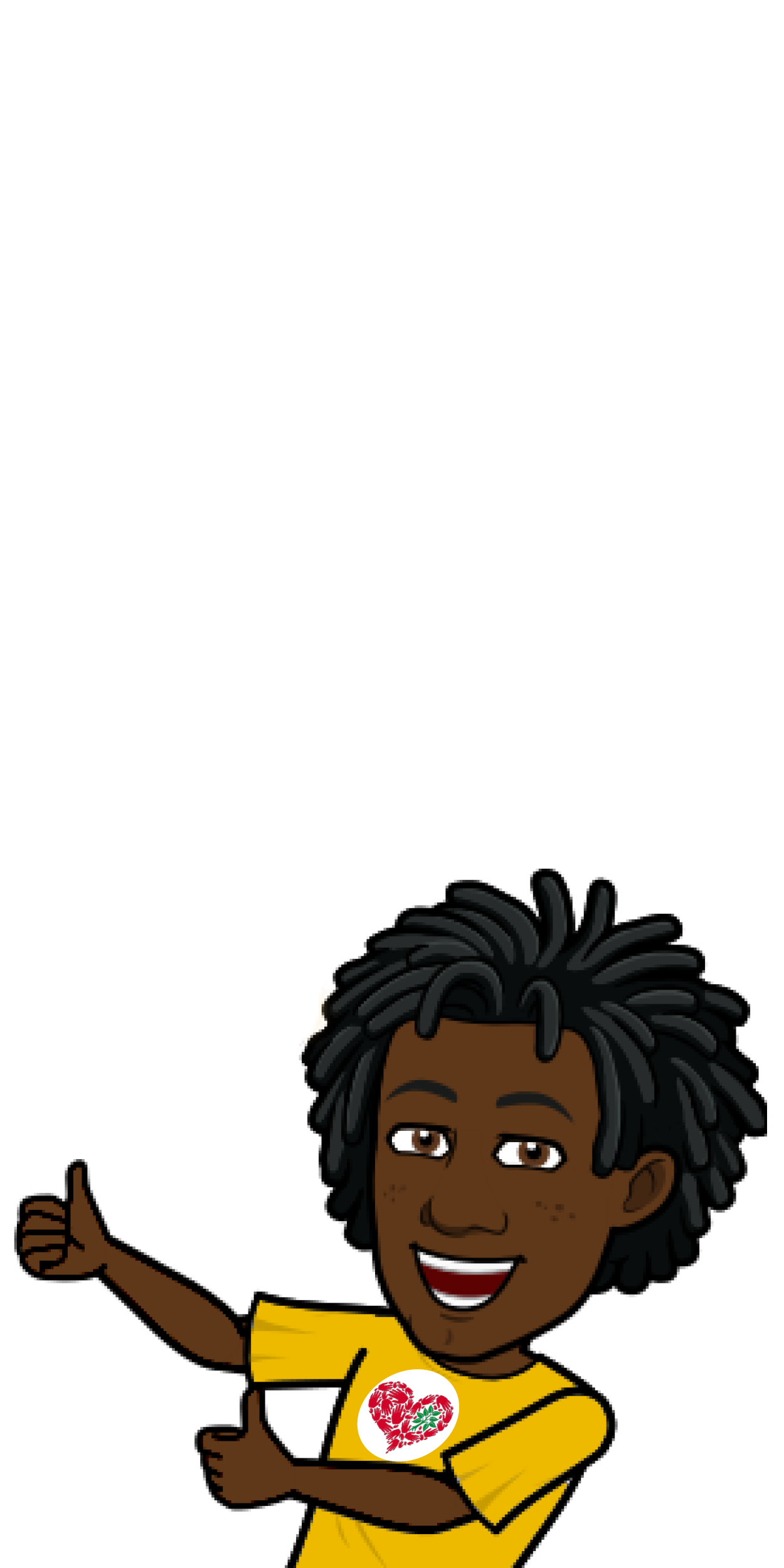 STEP 3: Number of volunteers from divisions
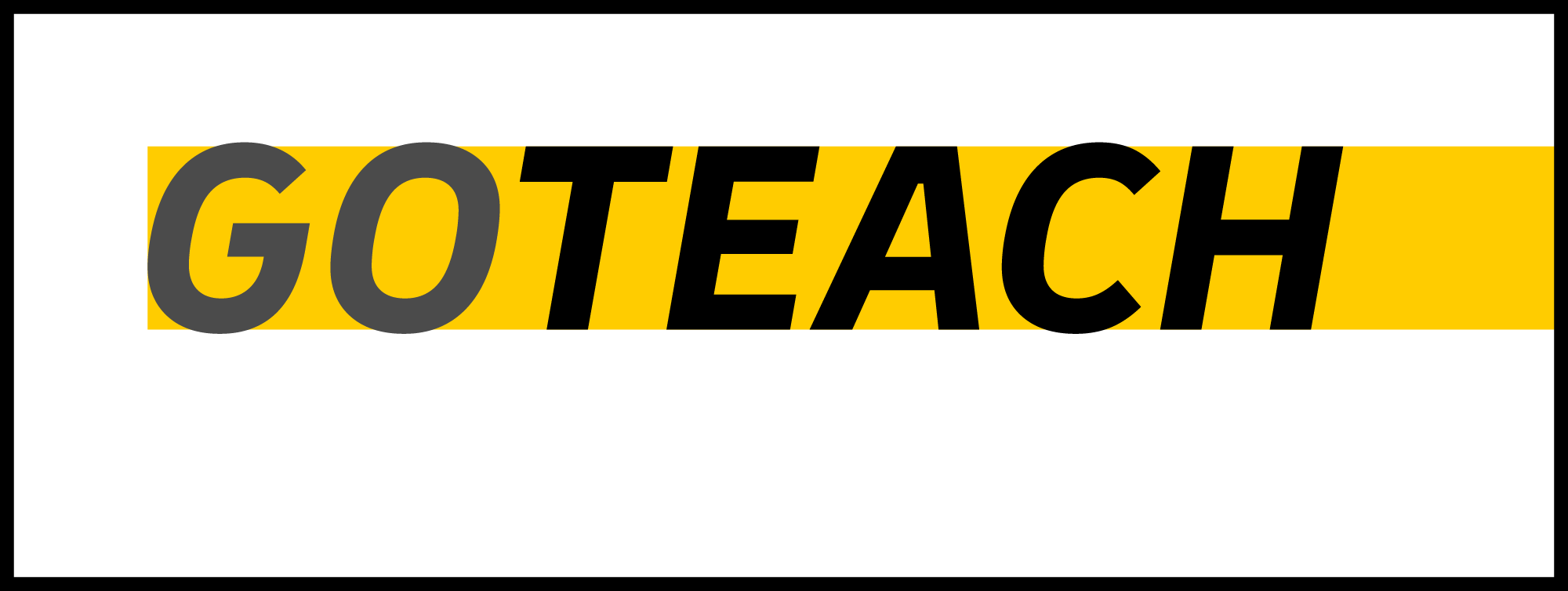 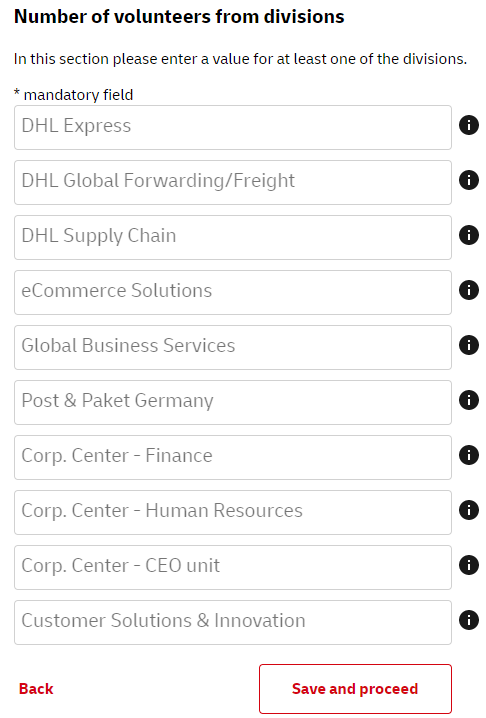 Please enter the number of volunteers from each organizational unit.
DPDHL Group | Handbook GoTeach Reporting | January 2022
18
STEP 4: Additional information for fundraising activities
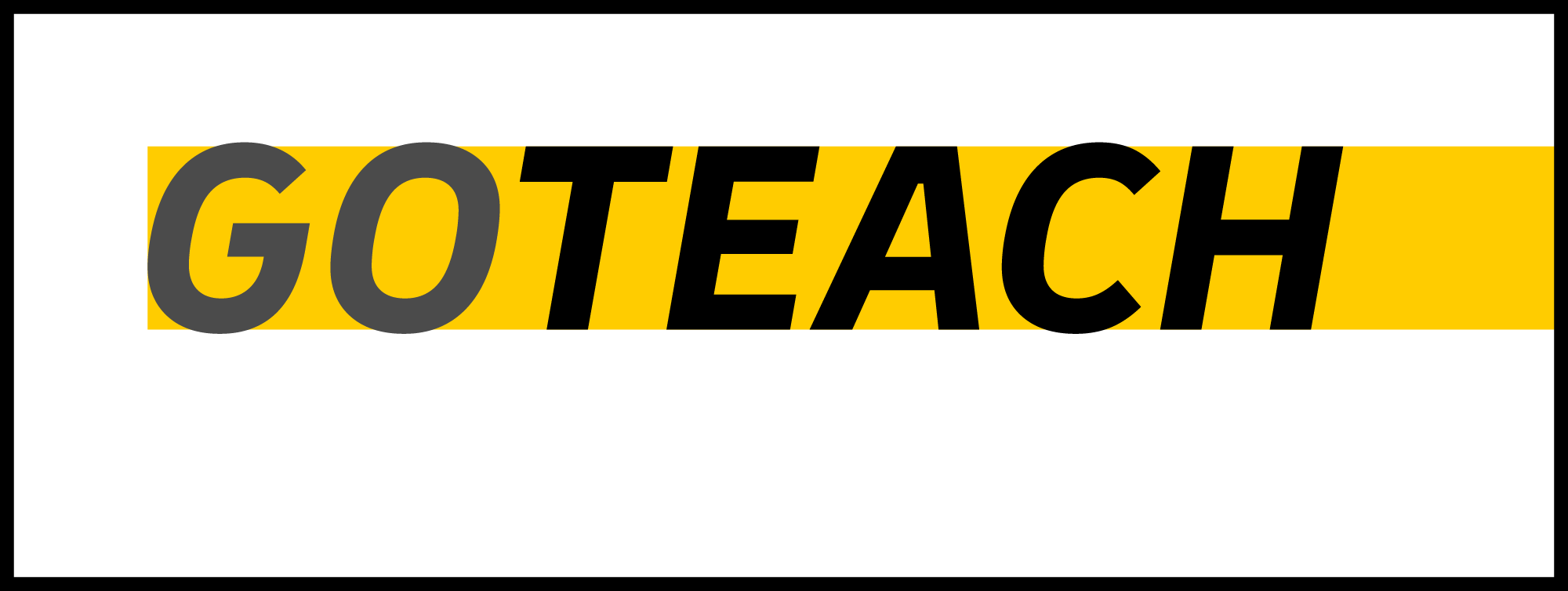 Financial donations to organizations in Euro.
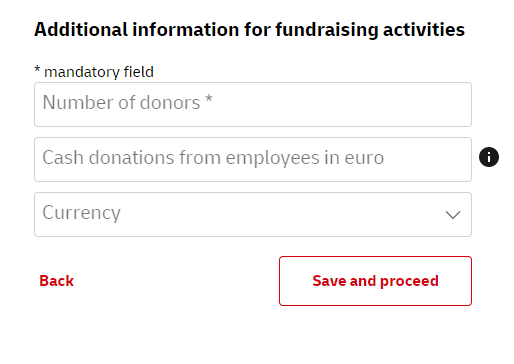 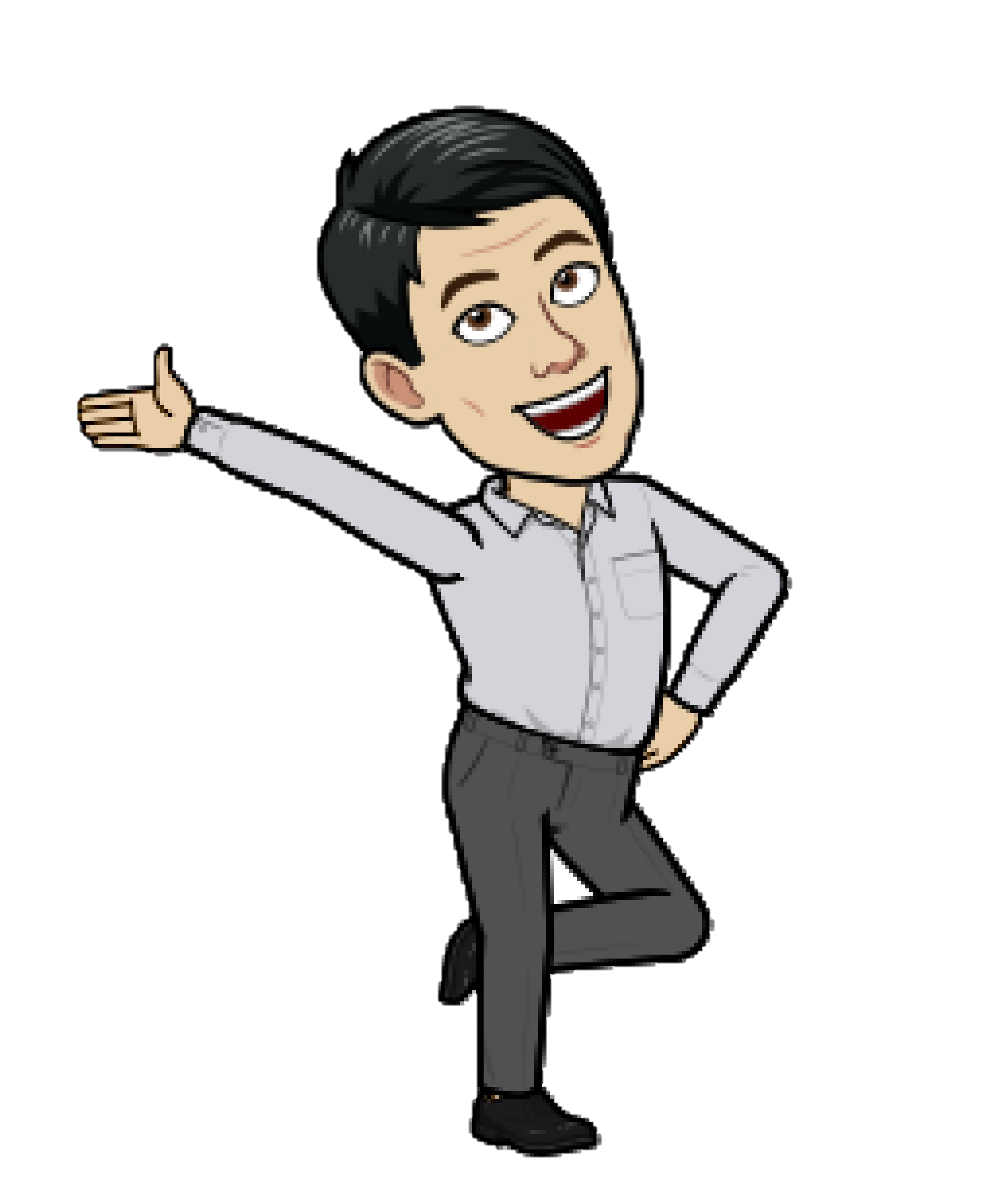 DPDHL Group | Handbook GoTeach Reporting | January 2022
19
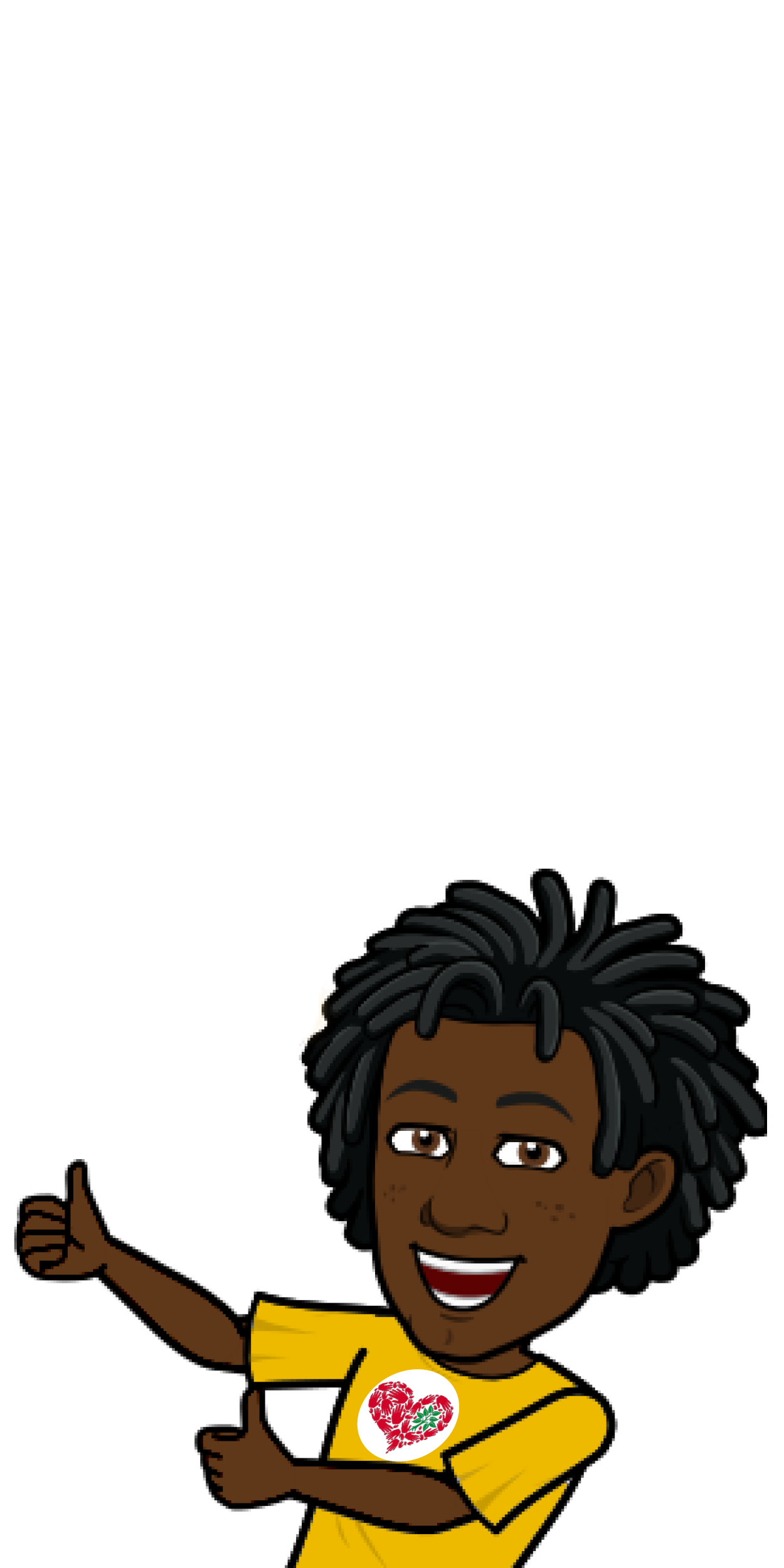 STEP 5: Upload any pictures you have
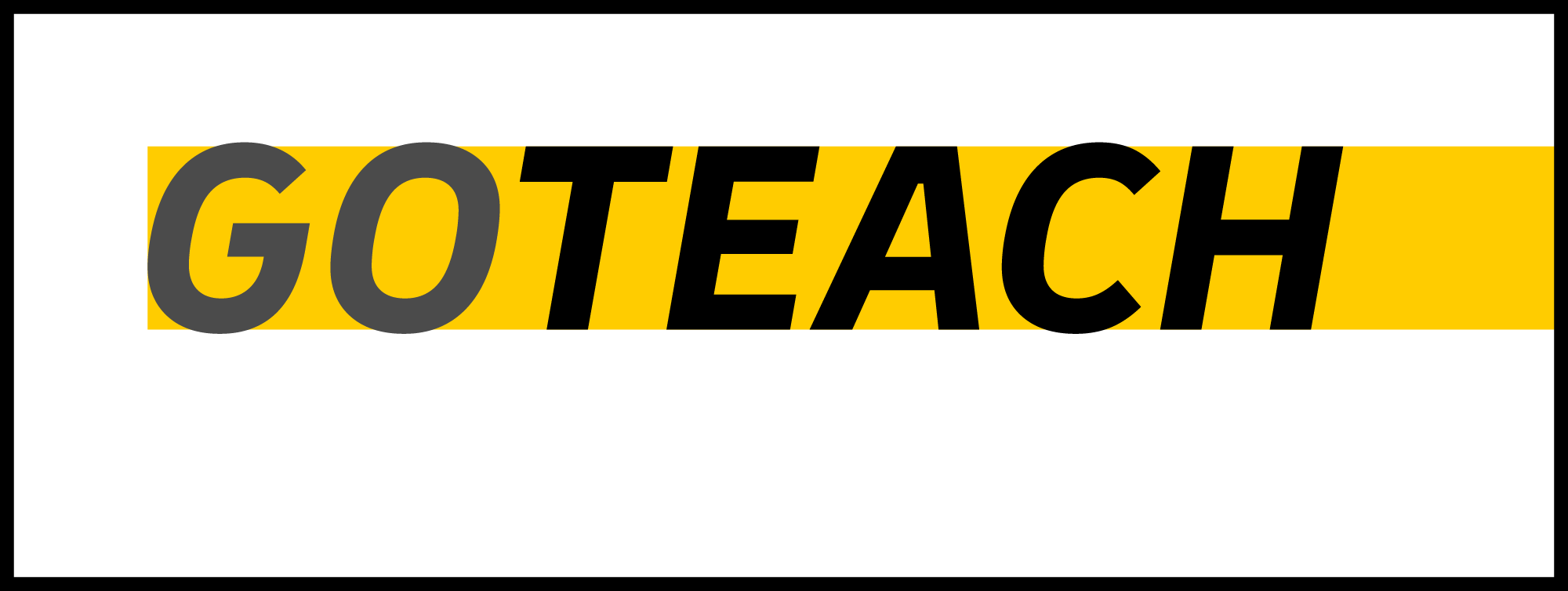 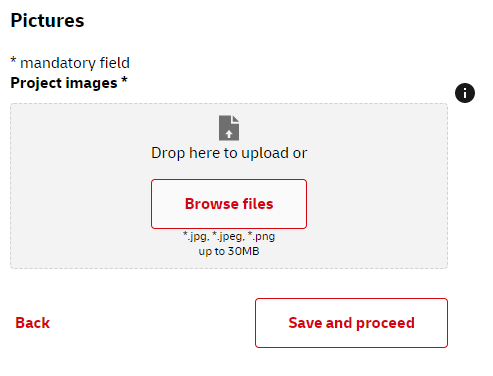 We are always looking for high-quality pictures of our GoTeach Activities. 
On the next page you find some information on how to create the best pictures. Please make sure to name the files properly, e.g. Country_Activity_Year.
DPDHL Group | Handbook GoTeach Reporting | January 2022
20
STEP 5: How to create amazing pictures
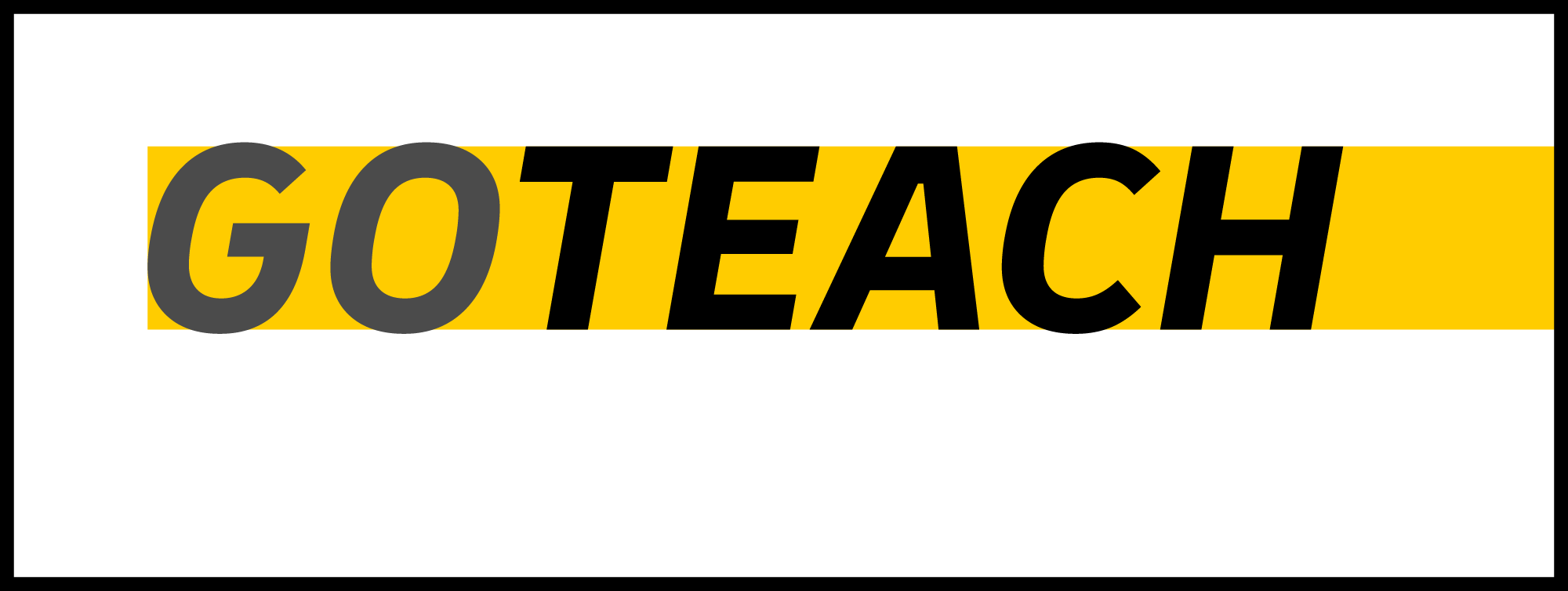 IMPORTANT:Find out from your GoTeach Partner if you are allowed  to publish photographs of the young people. Please also confirm if your partners have any guidelines for you to follow, e.g. close-ups of young people‘s faces may not be allowed. Others may allow any shots to be taken. It is always important to check!
Photography guidelines
Show your Volunteer activity in action
Show interaction between DPDHL/DHL Volunteers and beneficiaries
Make group shots of volunteers and/or beneficiaries
If  possible, make sure you can see the DPDHL/DHL logo on standeesor banners

Colors and Light
We prefer pictures with natural light, taken outside or during daytime
We want people to see how colorfoul GoTeach is – try to make it colorful but not exxagerated
Don‘t use artificial productions 

For more information on how to take great photos, please visit: Imagery (dpdhl-brands.com)
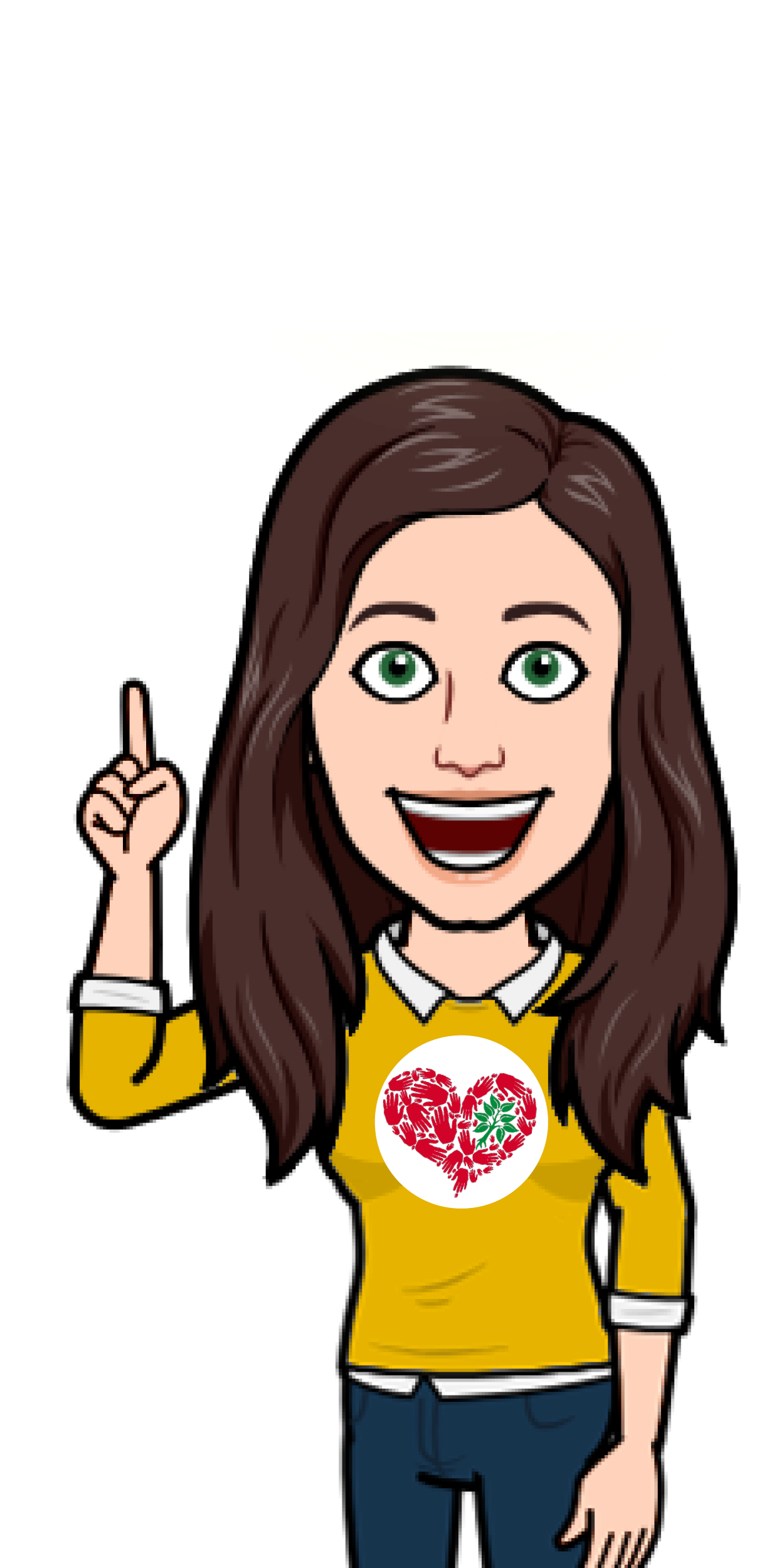 DPDHL Group | Handbook GoTeach Reporting | January 2022
21
STEP 6: Tick the box
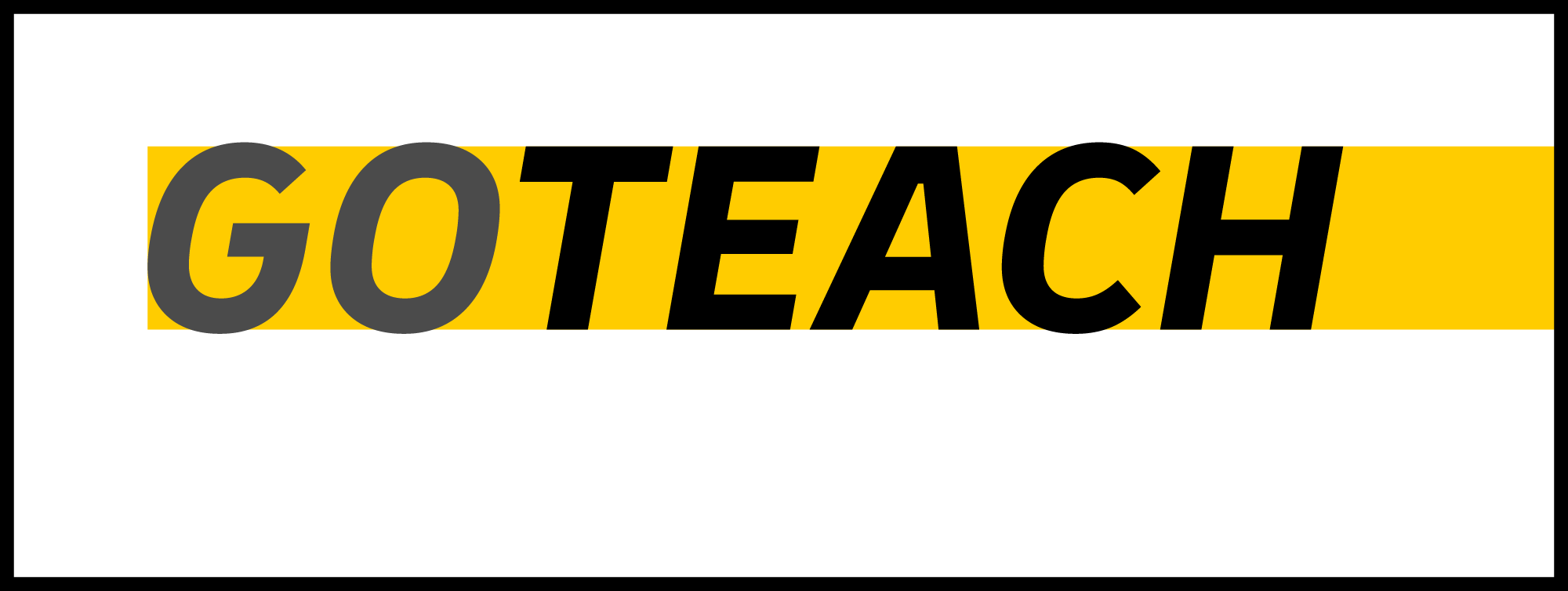 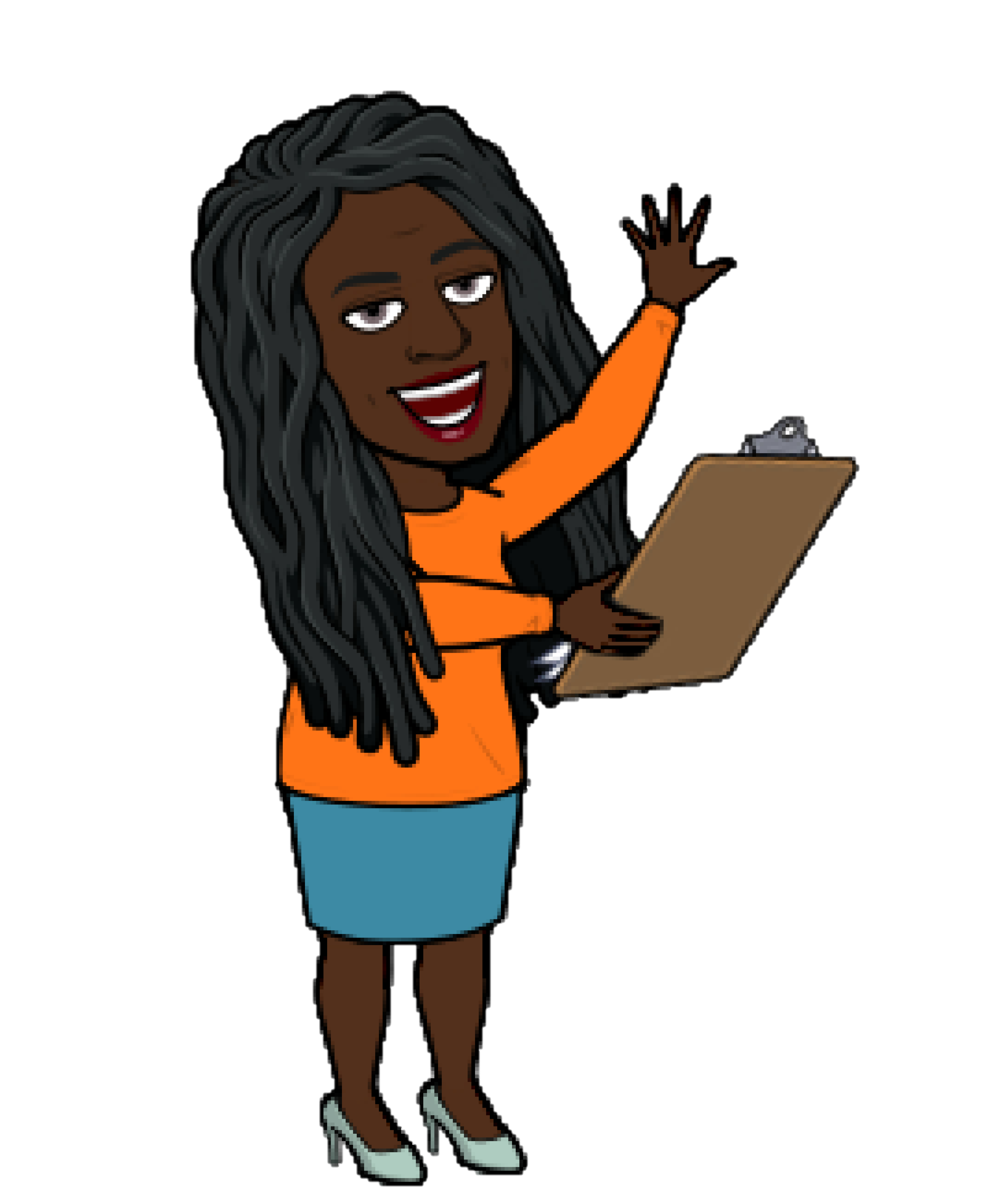 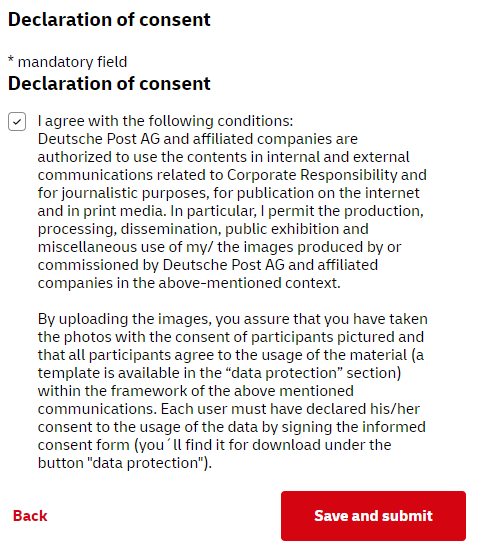 DPDHL Group | Handbook GoTeach Reporting | January 2022
22
DONE
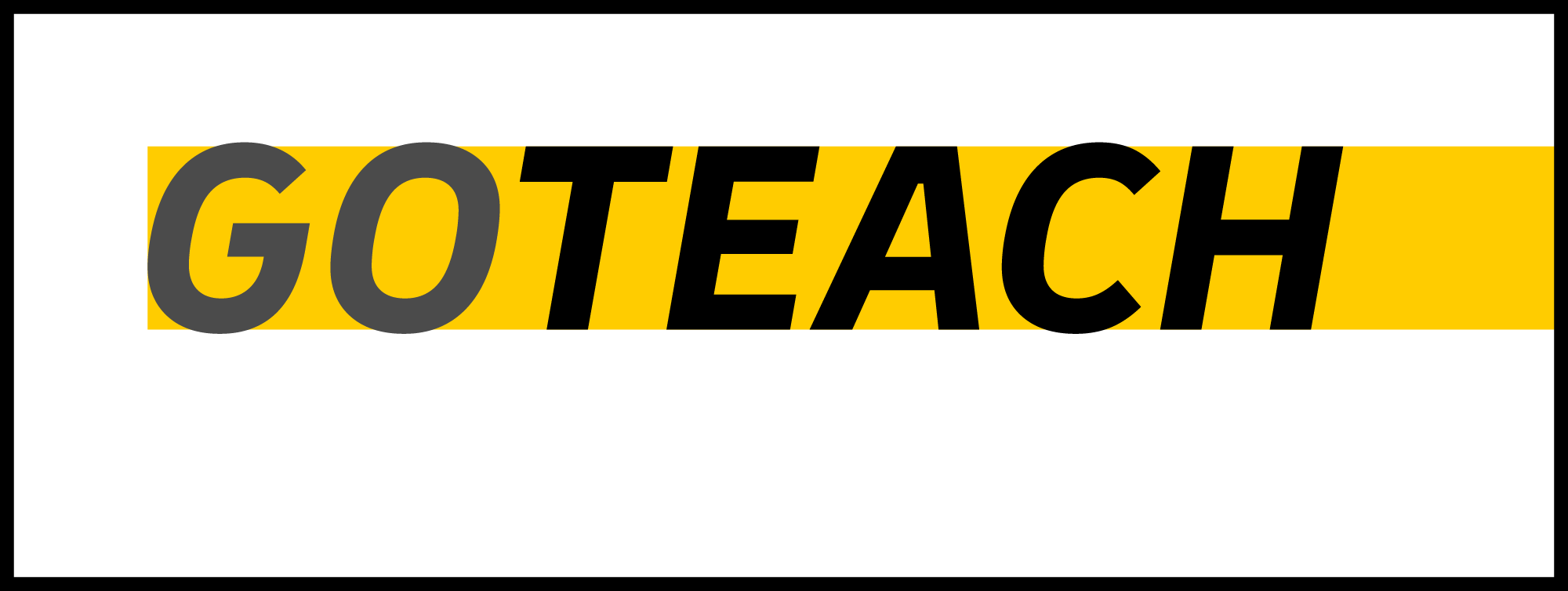 You and everyone else can now see all the details of the report. You can still edit your report by clicking on the icon „edit“ or share it with others.
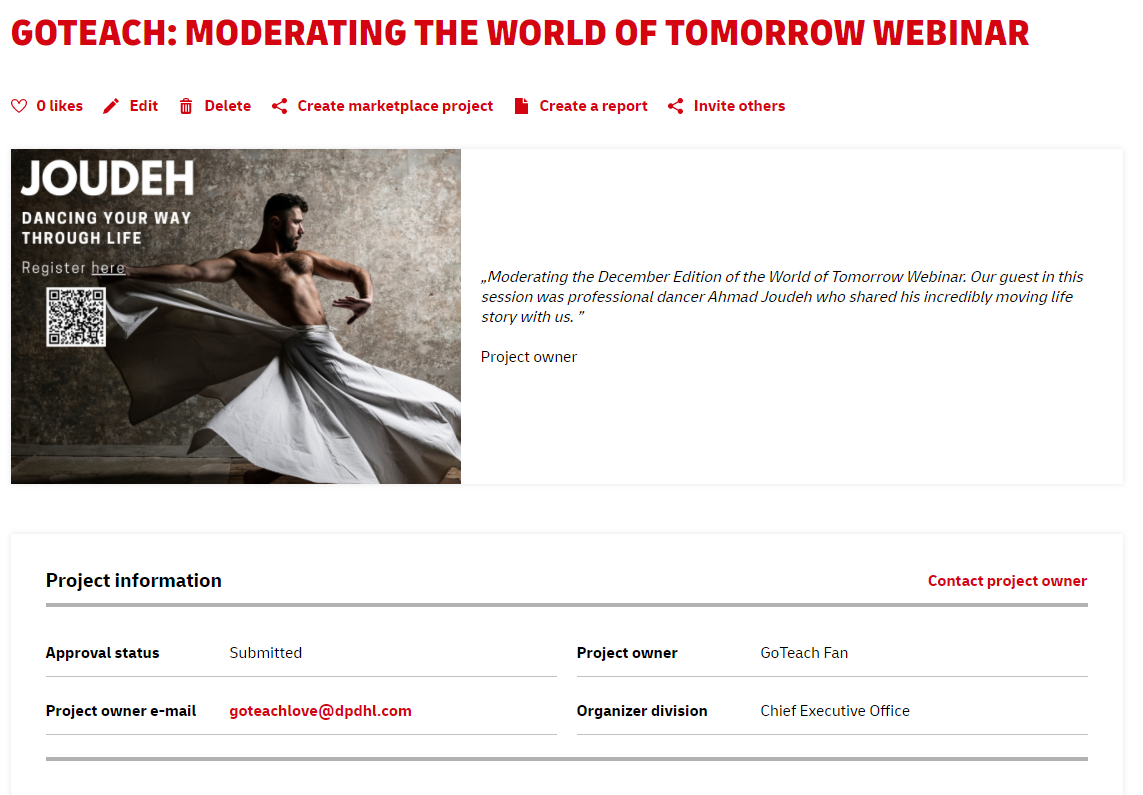 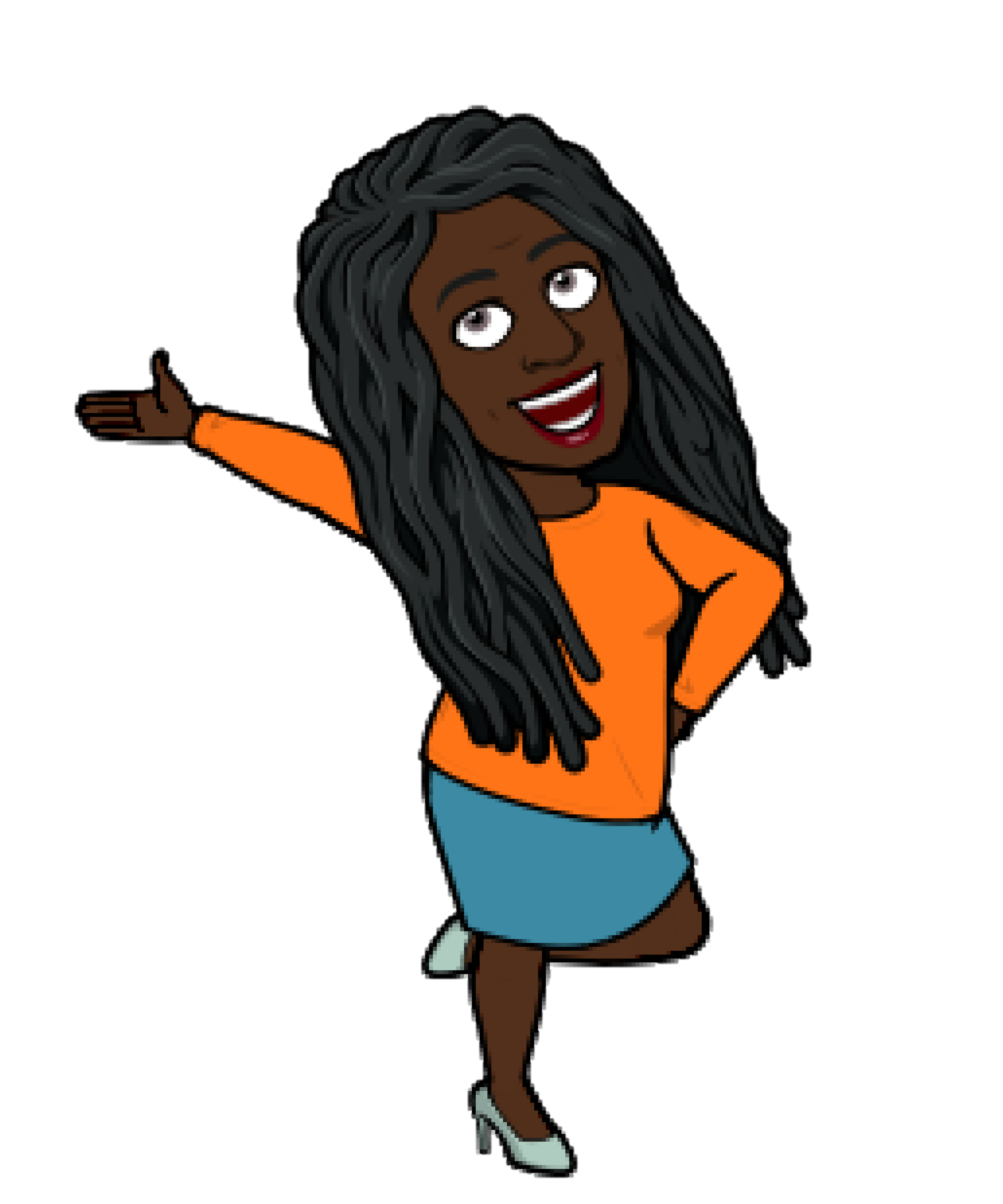 Find a full Tutorial on the next page.
DPDHL Group | Handbook GoTeach Reporting | January 2022
23
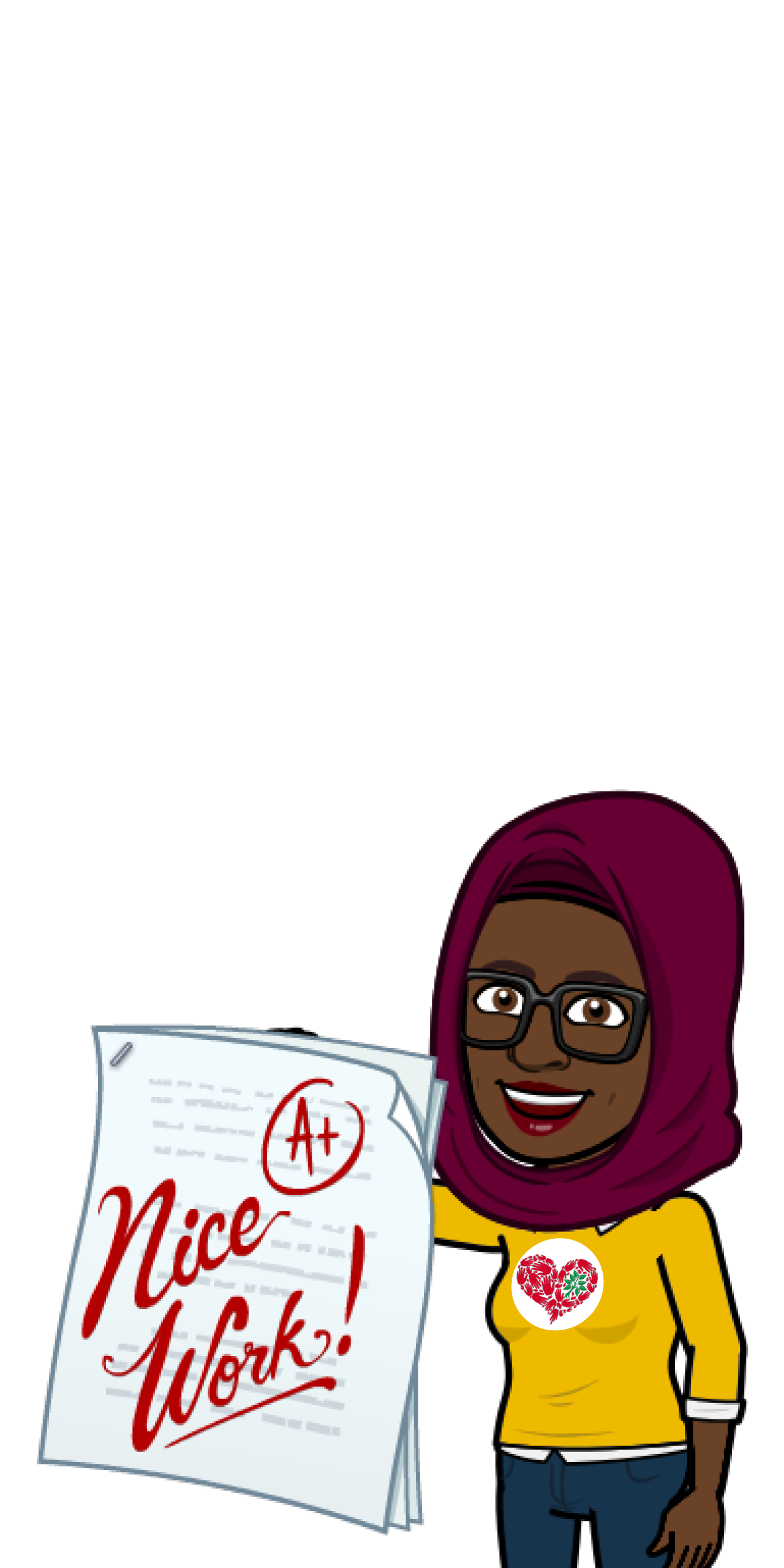 THANK YOU FOR VOLUNTEERING WITH US
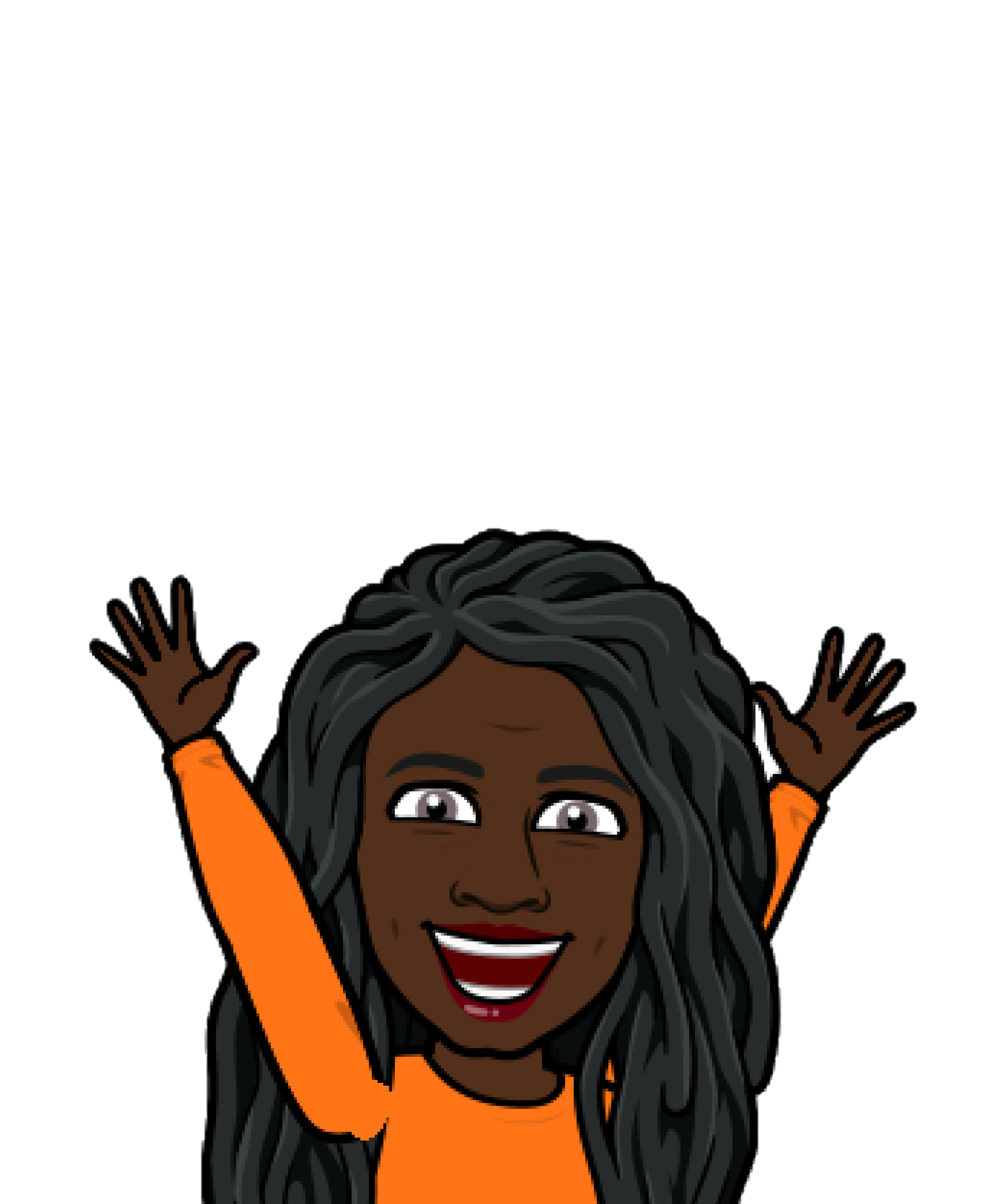 AND HELPING US MAKE THIS WORLD A BETTER PLACE FOR EVERYONE
DPDHL Group | Handbook GoTeach Reporting | January 2022
24
Any QUESTIONS?
For Any further questions, please contact your regional coordinator
Program Manager Teach For All Partnership Ι                 Annette Wollmann
Head of Sustainability Communications and Programs Ι Christoph Selig
Program Manager SOS Partnership Ι                      Banalata Sen
Program Manager MENA Ι Najwa Raslan
Program Manager Europe Ι Susanne Novotny
Program Manager Africa & Indian Ocean Ι Faneva Raharimanantsoa
Program Manager APAC Ι Thomas Ng
Program Manager Americas Ι Andrea Colchado Olivera
Raphael Orrego Flores
English Africa Ι Leigh Swartz
English Africa Ι Itumeleng Ralebitso
French, Portuguese Africa & Indian Ocean Ι Linda Rasamoelinianina
DPDHL Group | Handbook GoTeach Reporting | January 2022
25